Are you happy today?
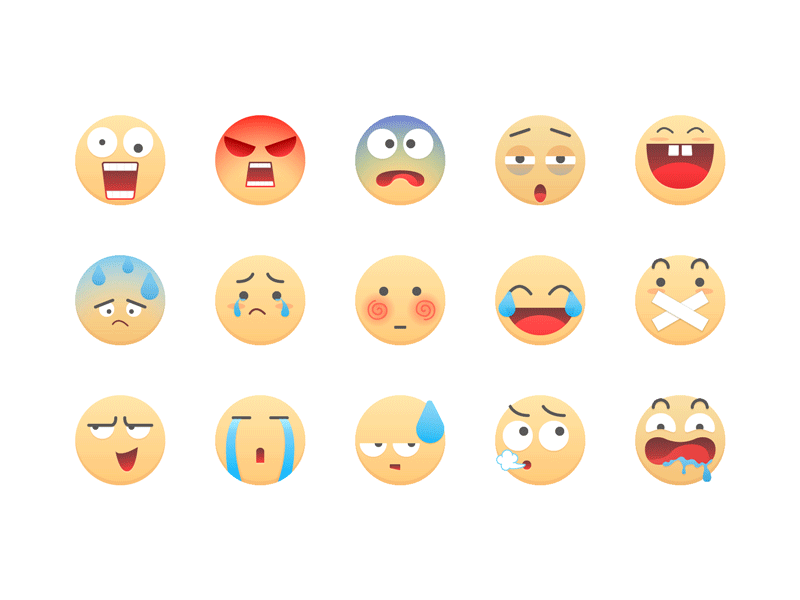 angry
mad
piss off
hit the ceiling
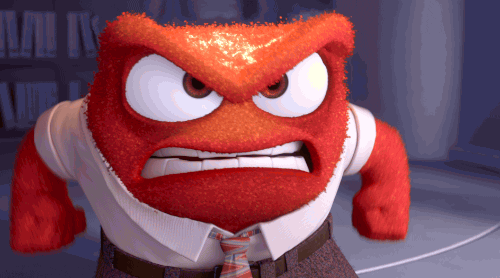 I am angry.
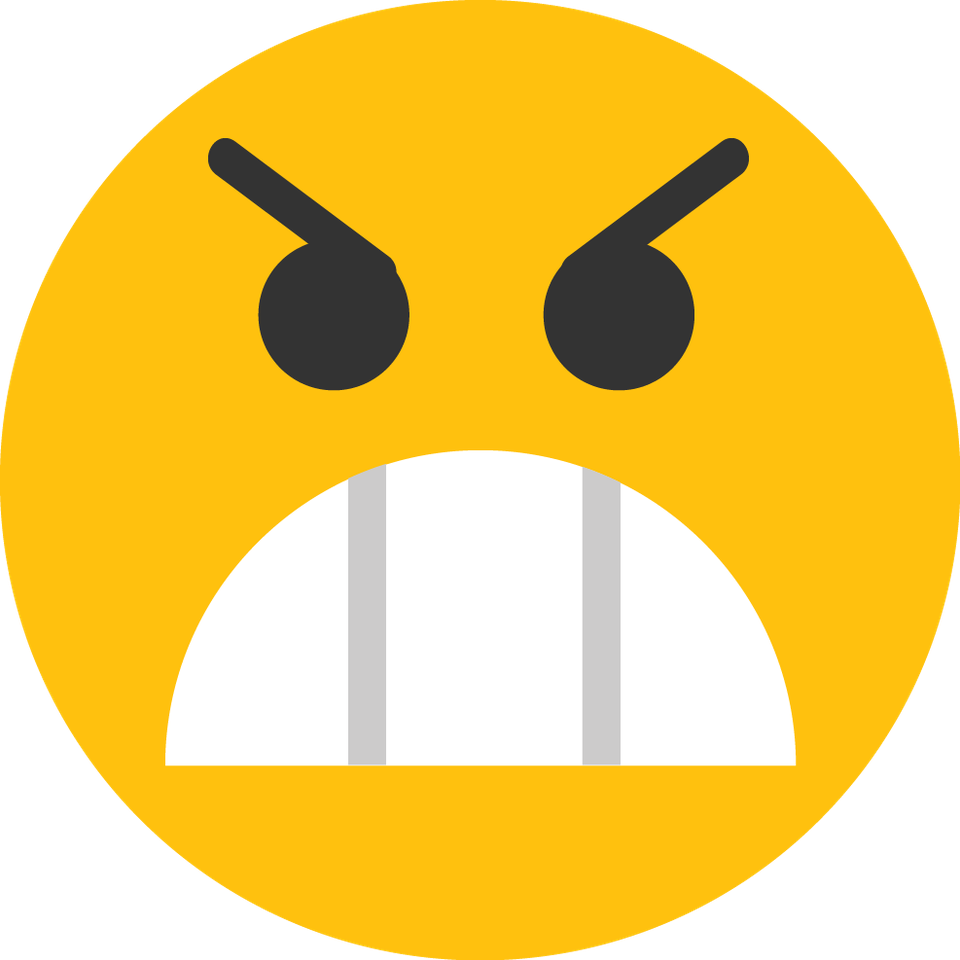 happy
glad
joyful
over the moon
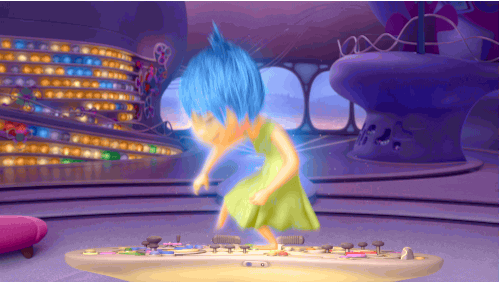 They are happy.
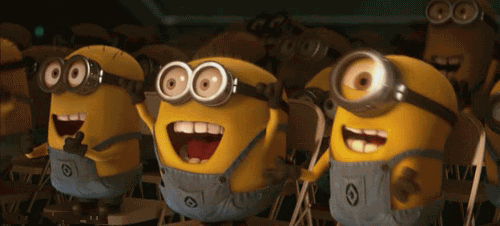 sad
down 
blue
in a bad mood
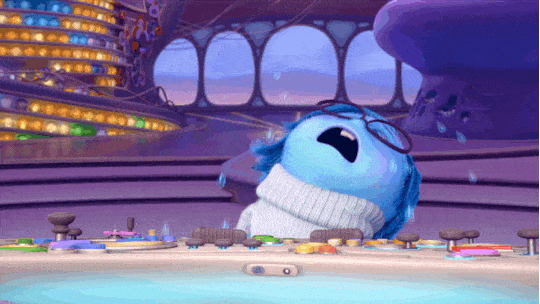 hungry
starving
I could eat a horse.
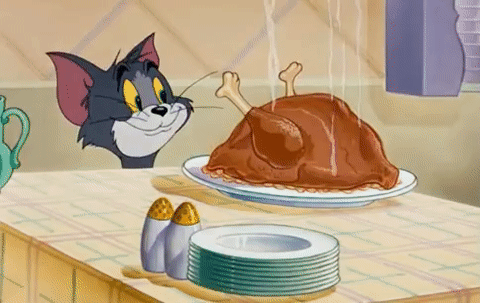 thirsty
parched
I’m drier than the desert.
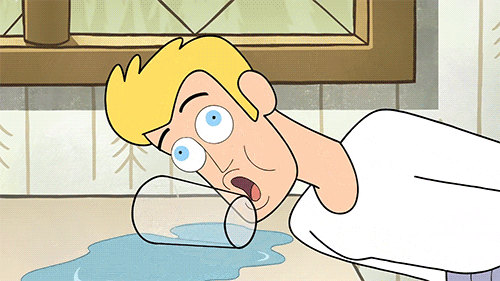 He is thirsty.
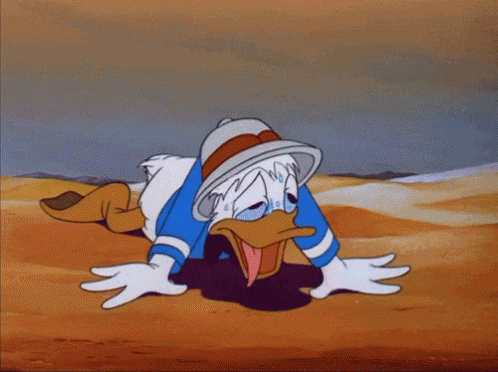 sick
have a cold
I'm not feeling well.
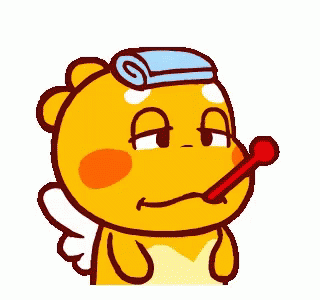 She is sick.
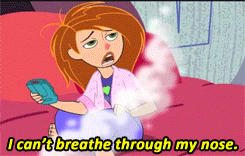 tired
sleepy
feel dog-tired
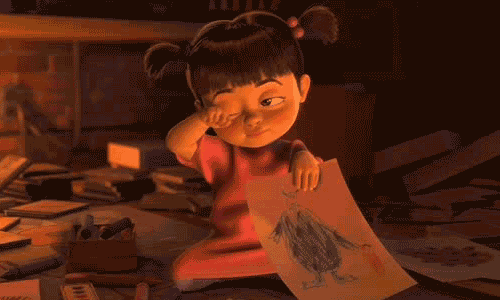 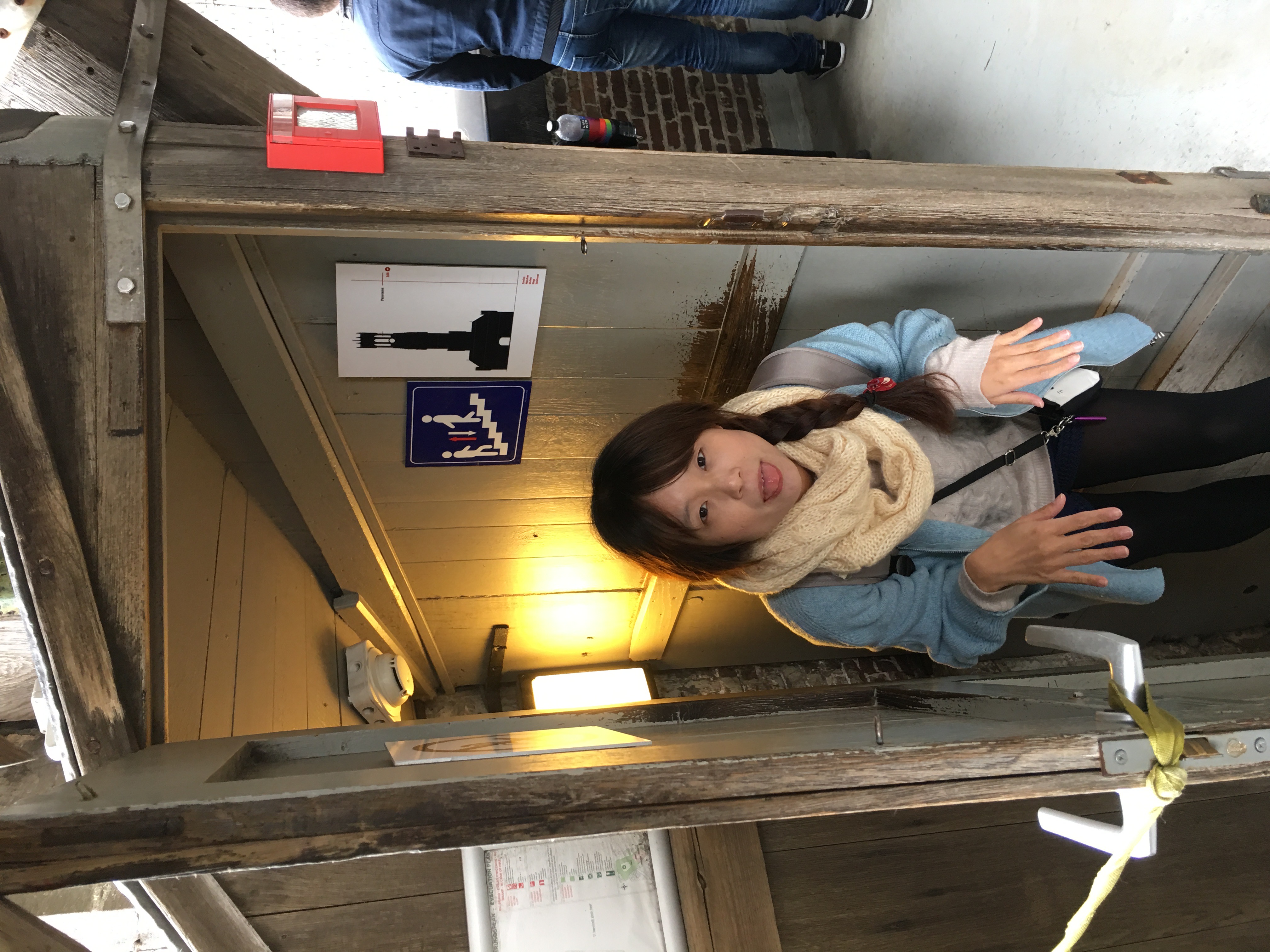 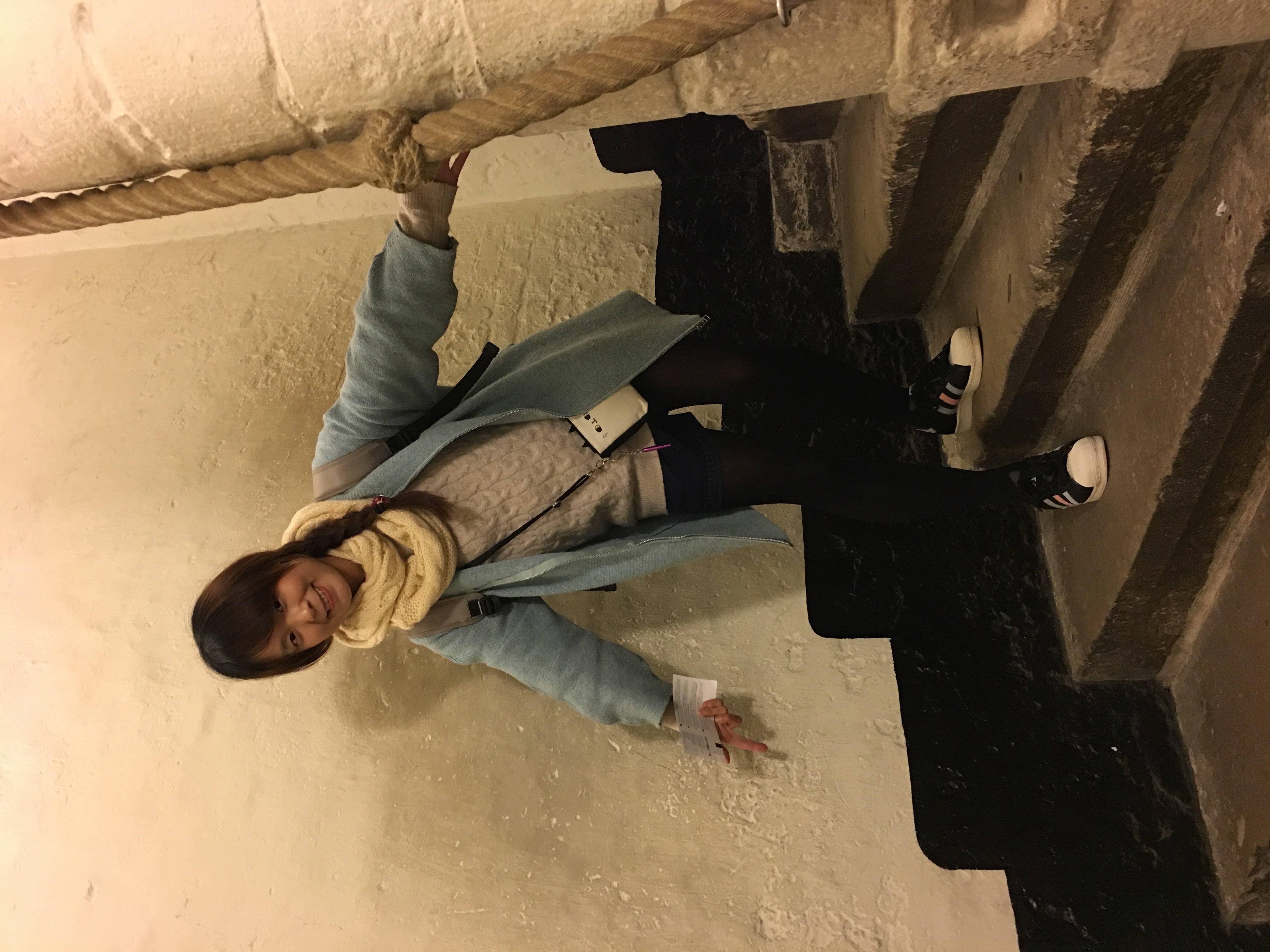 Mandy 
is tired.
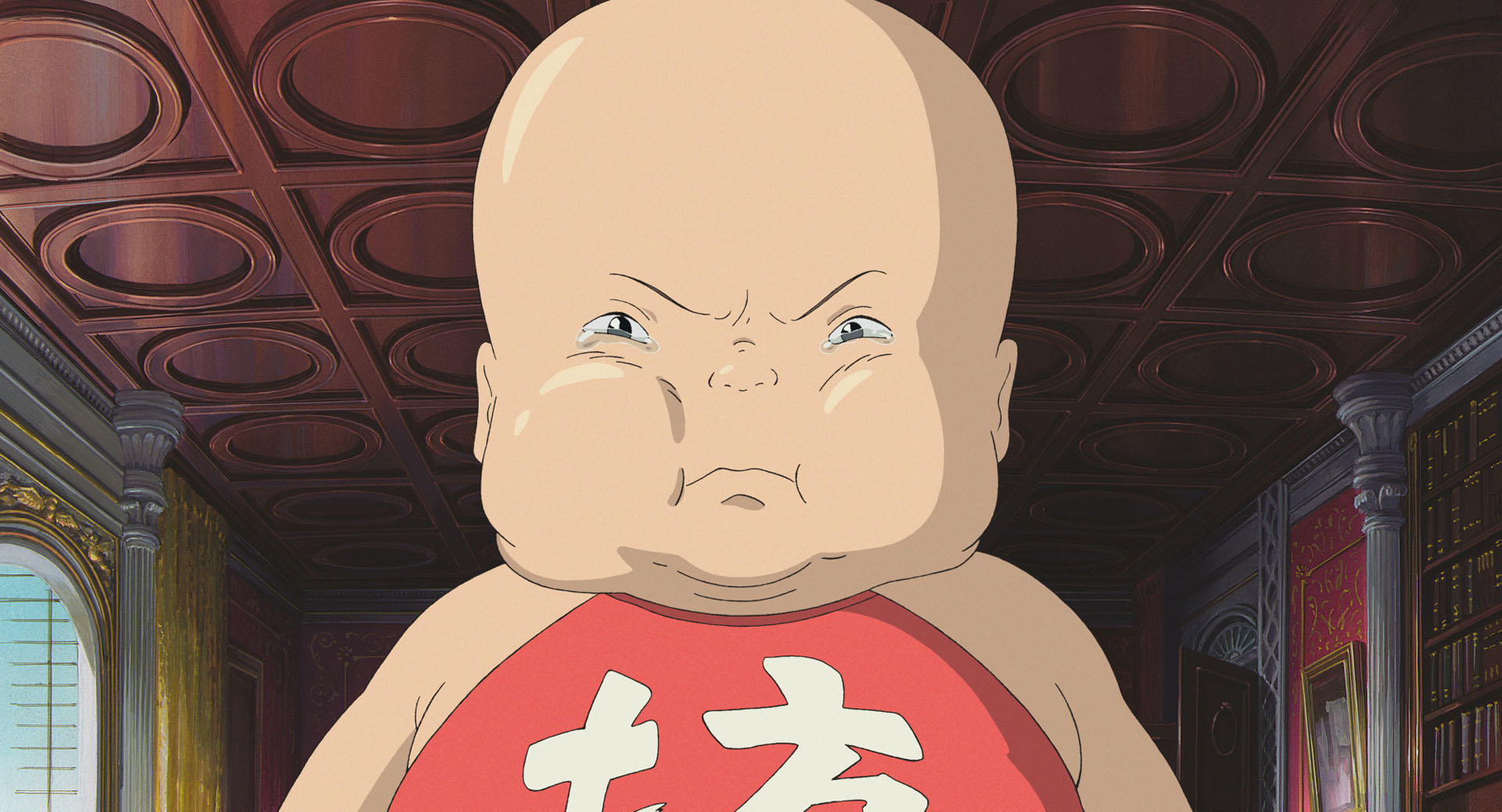 Is he sad?
Yes, he is. 
No, he isn’t.
angry
mad
piss off
hit the ceiling
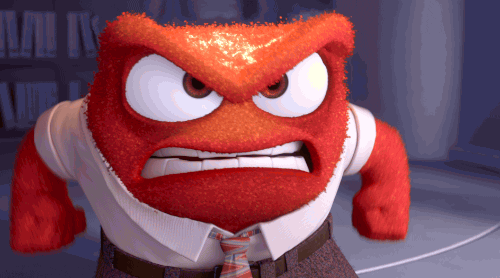 happy
glad
joyful
over the moon
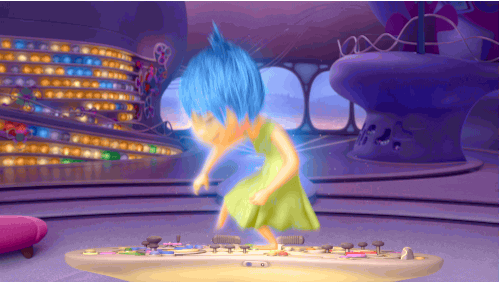 sad
down 
blue
in a bad mood
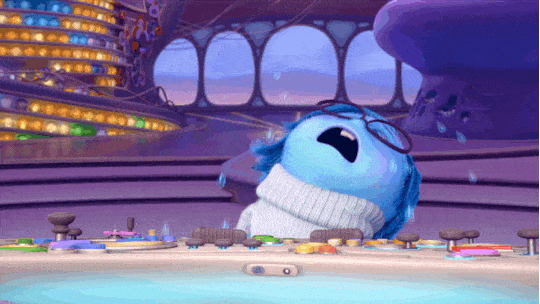 hungry
starving
I could eat a horse.
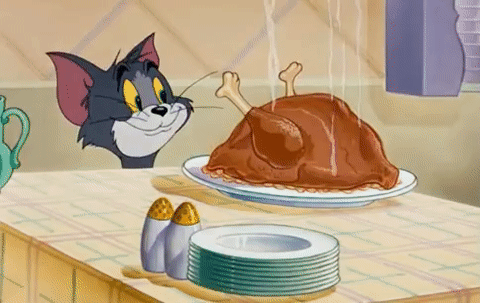 thirsty
parched
I’m drier than the desert.
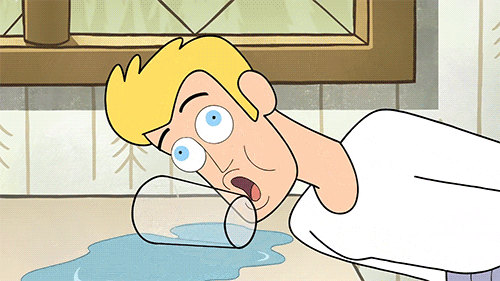 sick
have a cold
I'm not feeling well.
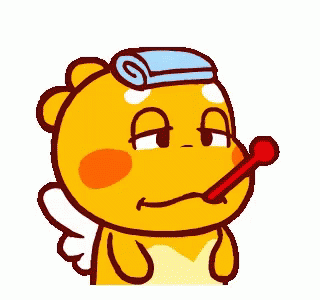 tired
sleepy
feel dog-tired
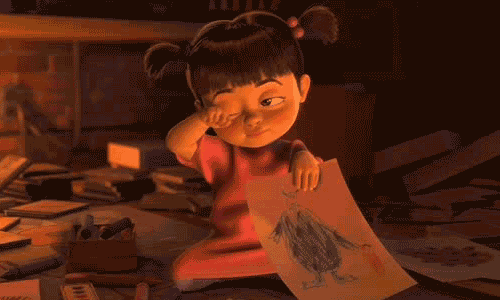 +
am
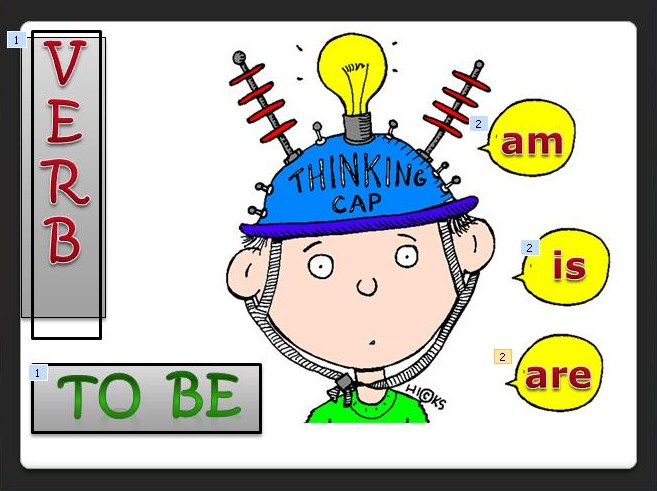 I
+
is
He
She
It
Mandy
are
+
They
We
You
Are you angry?
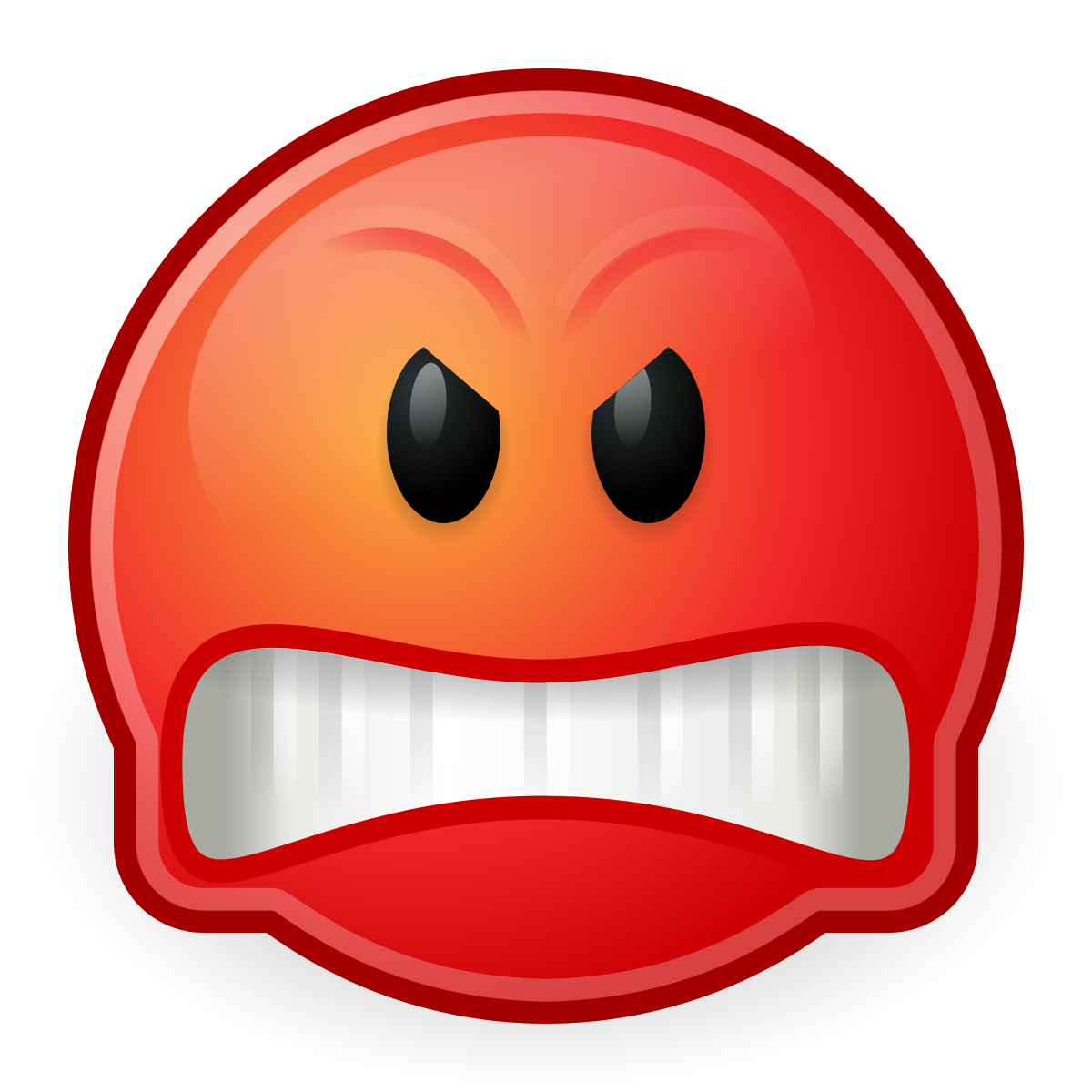 Yes, I am.
Yes簡答不能再縮寫，因為已經夠簡短了
Are you angry?
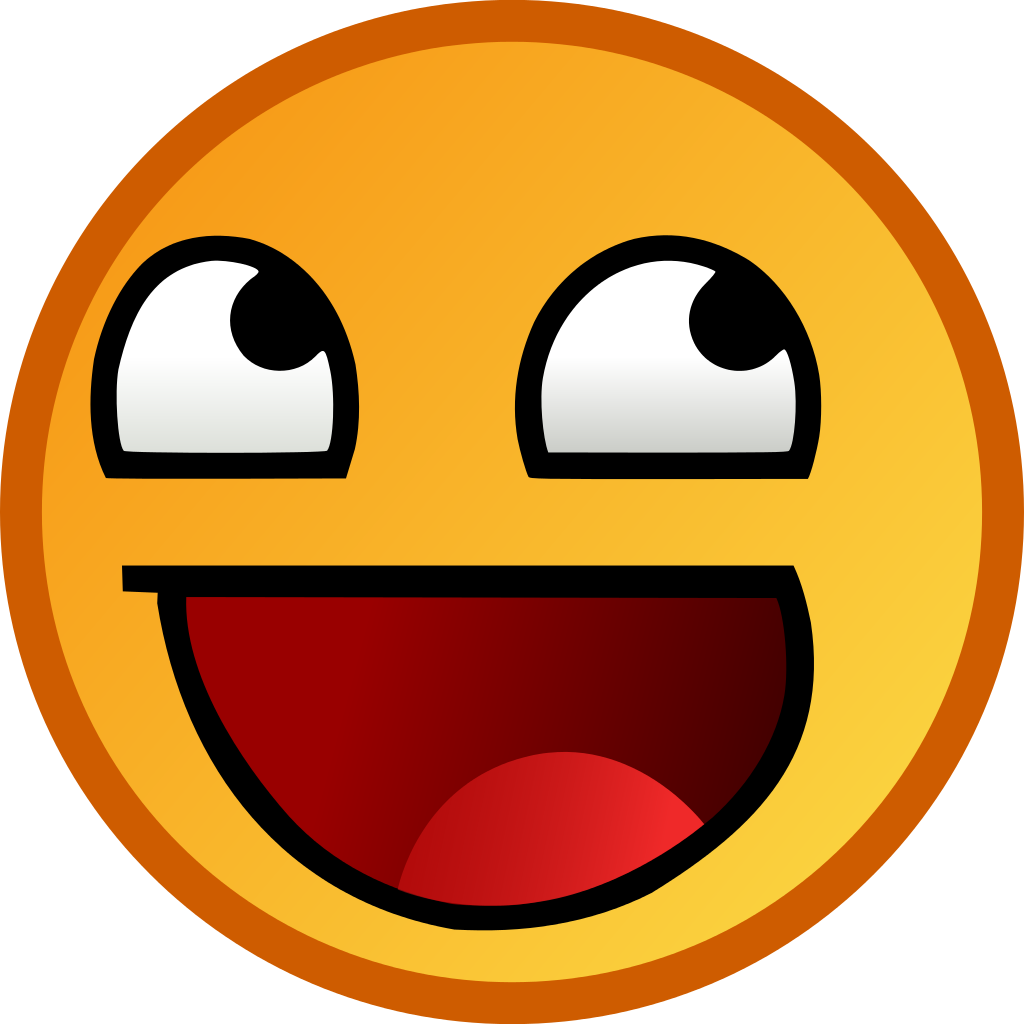 No, I’m not.
I’m happy.
Is he thirsty?
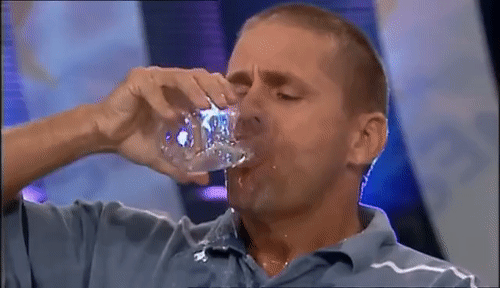 Yes, he is.
Is he thirsty?
No, he isn’t.
He’s hungry.
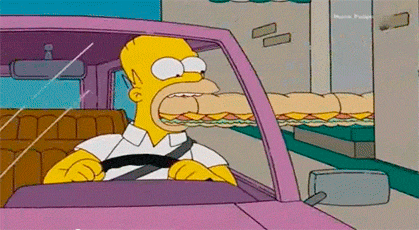 Is she sick?
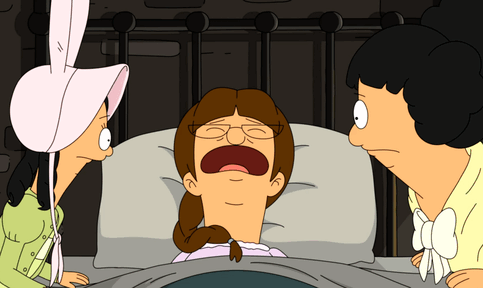 Yes, she is.
Is she sick?
Yes, she is.
She’s sick and tired.
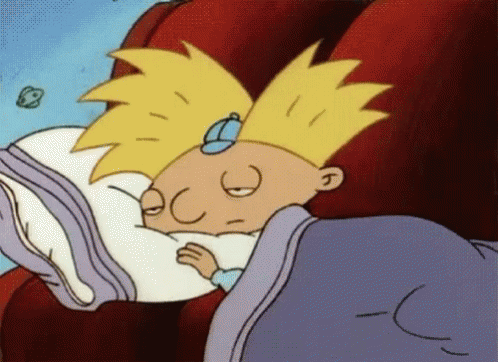 Is Mandy tired?
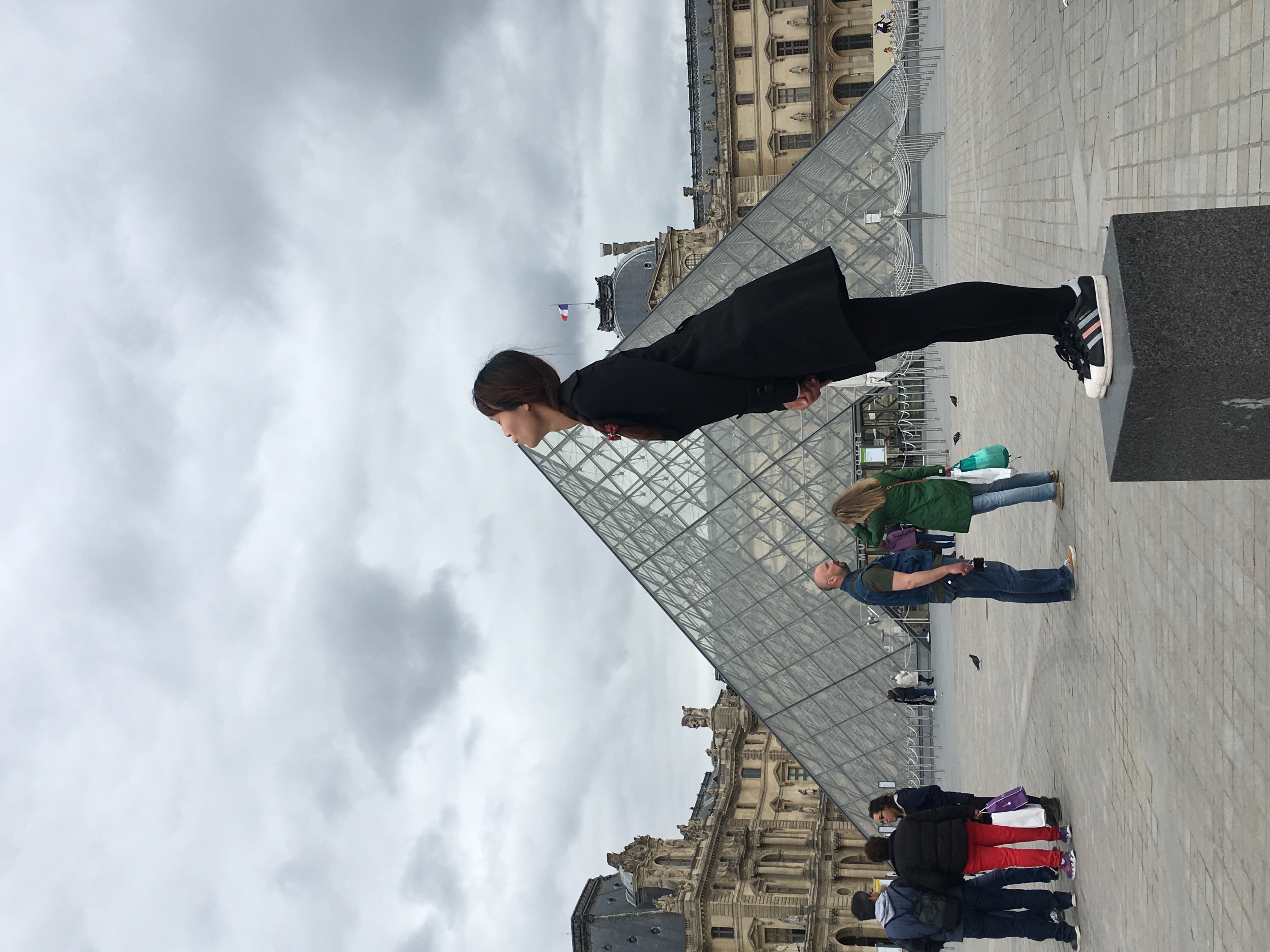 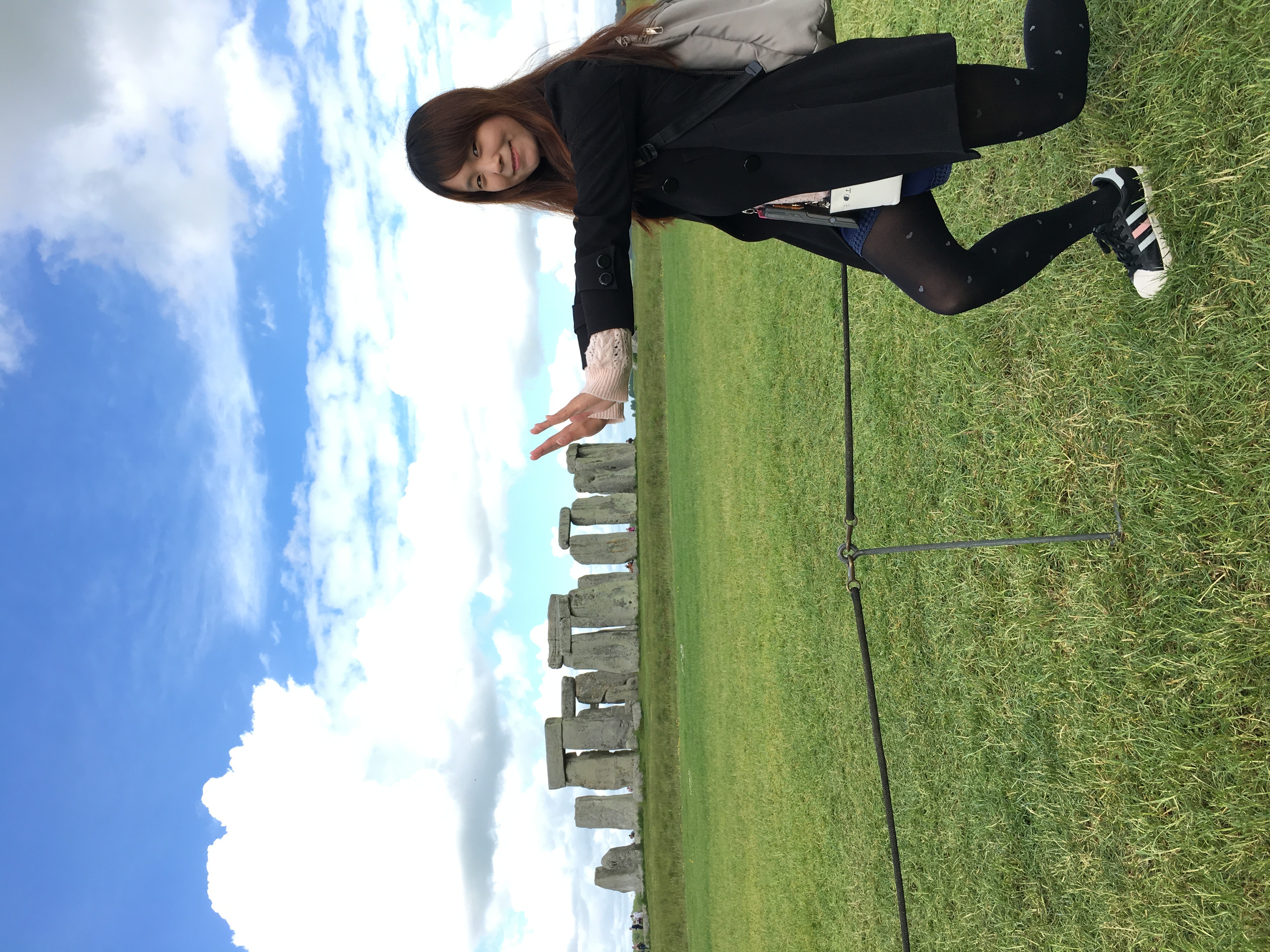 No, she isn’t.
She’s happy and naughty.
Are they happy?
Yes, they are.
They’re happy
 and excited.
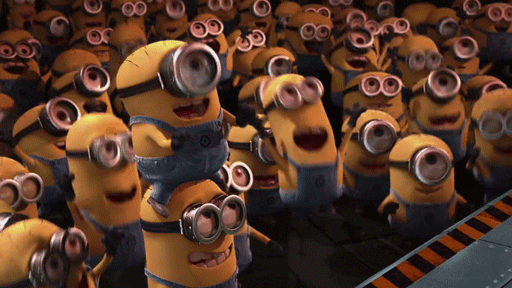 Are they happy?
No, they aren’t.
They’re sad 
and frustrated.
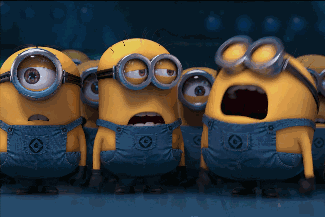 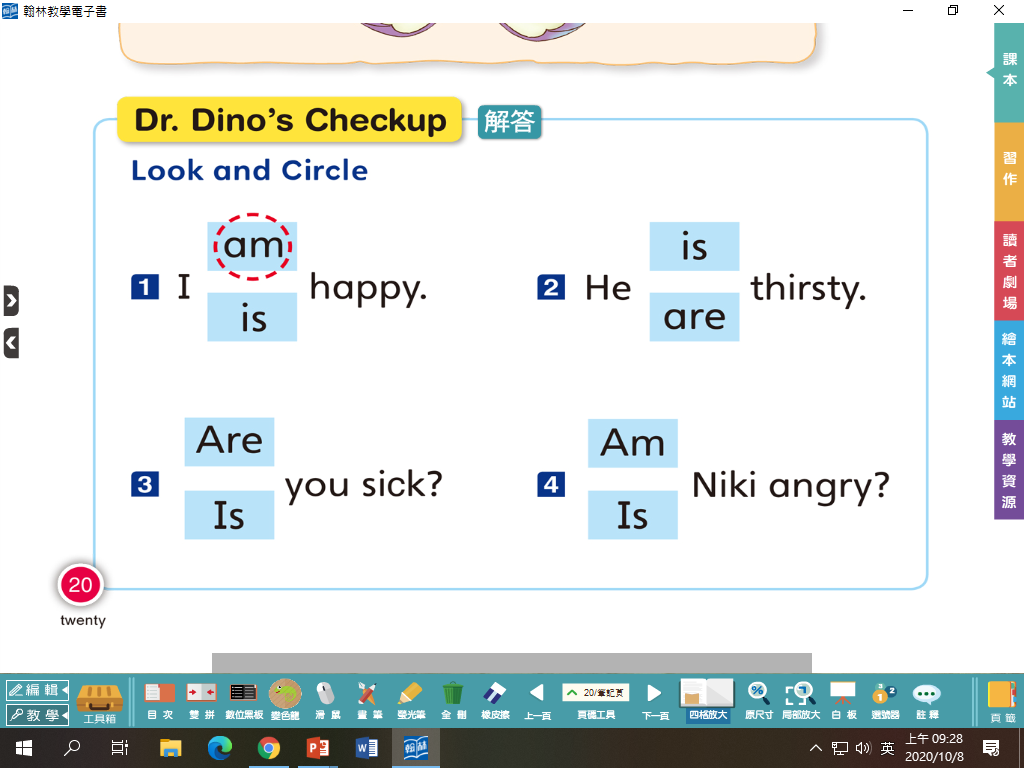 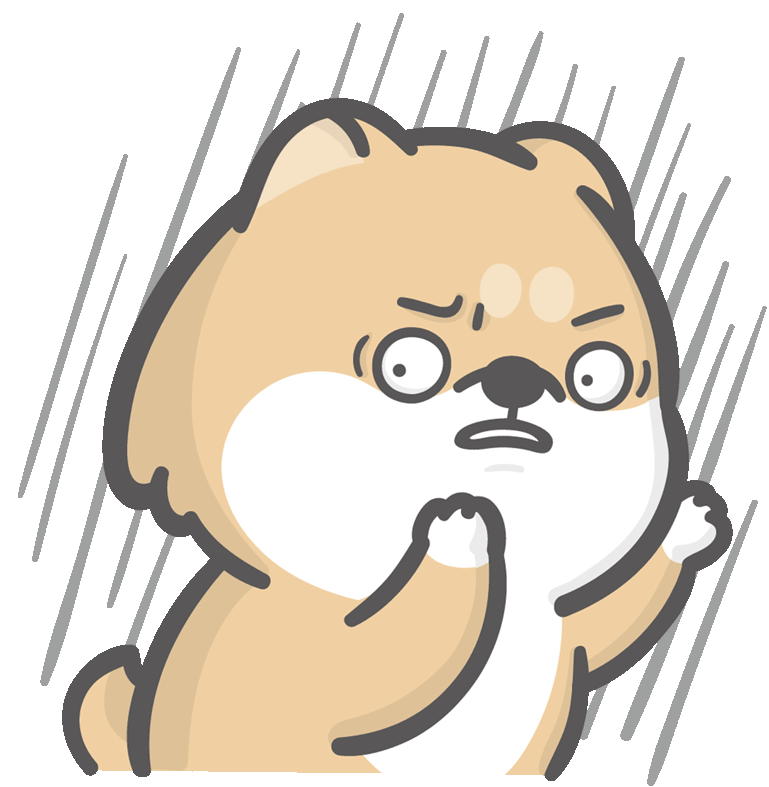 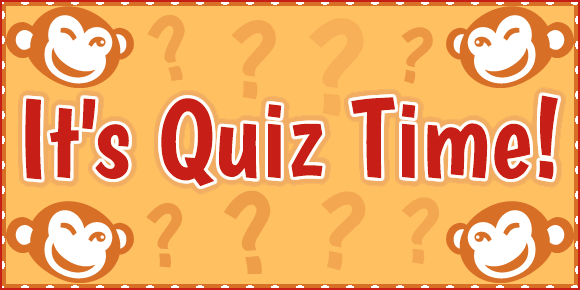 Class:         No:         Name:
Unit 1 Quiz
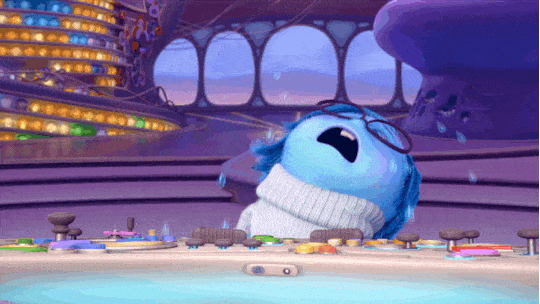 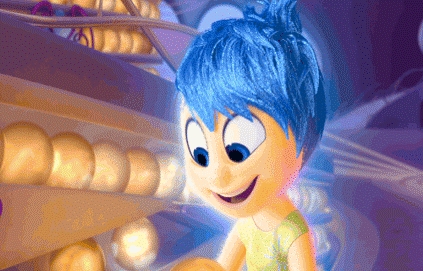 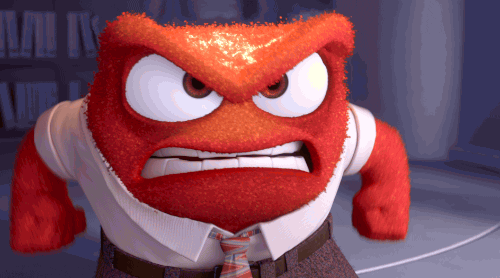 3
2
1
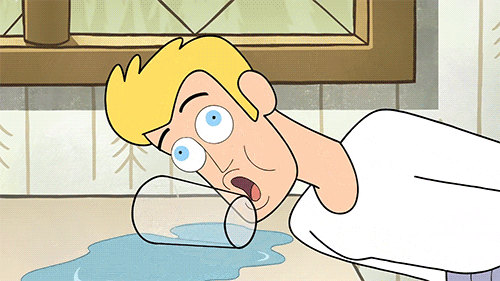 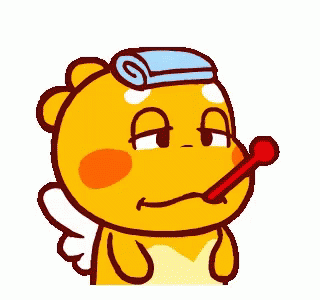 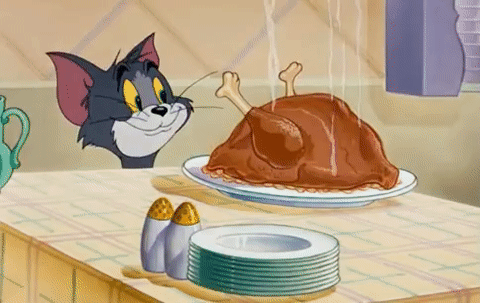 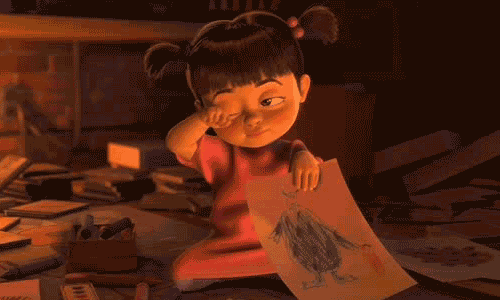 5
6
4
7
Draw a simple picture and 
make sentences (一問句一答句).
Draw a simple picture and make sentences.
I
you
he 
she
it
we 
they
am
is
are
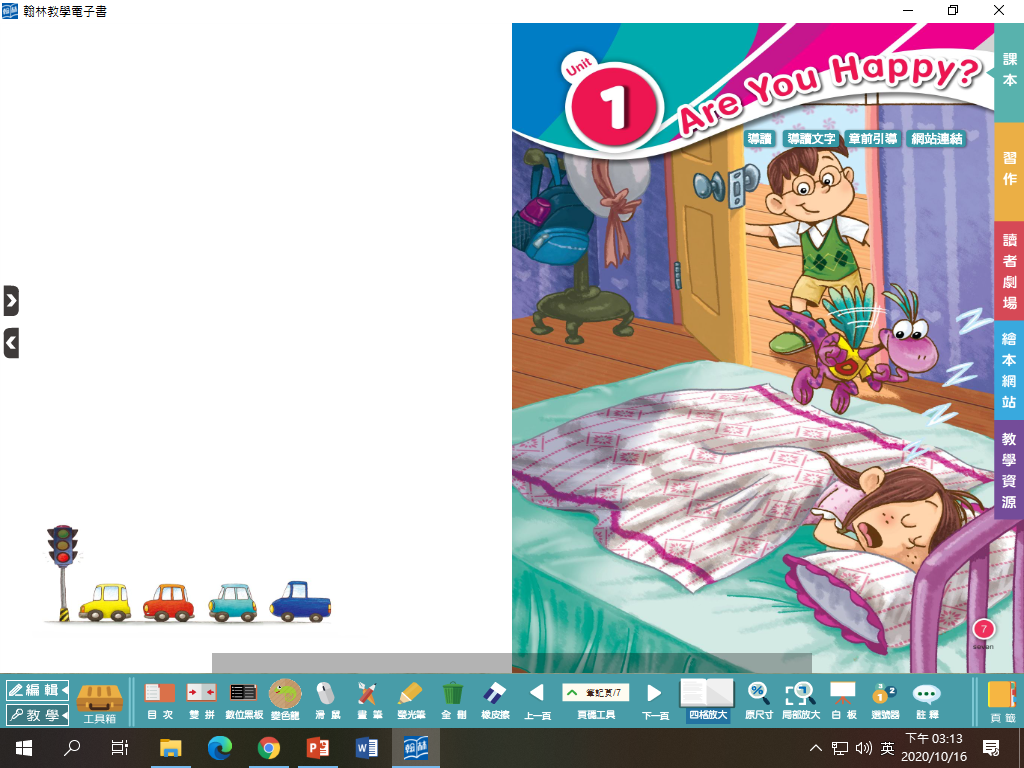 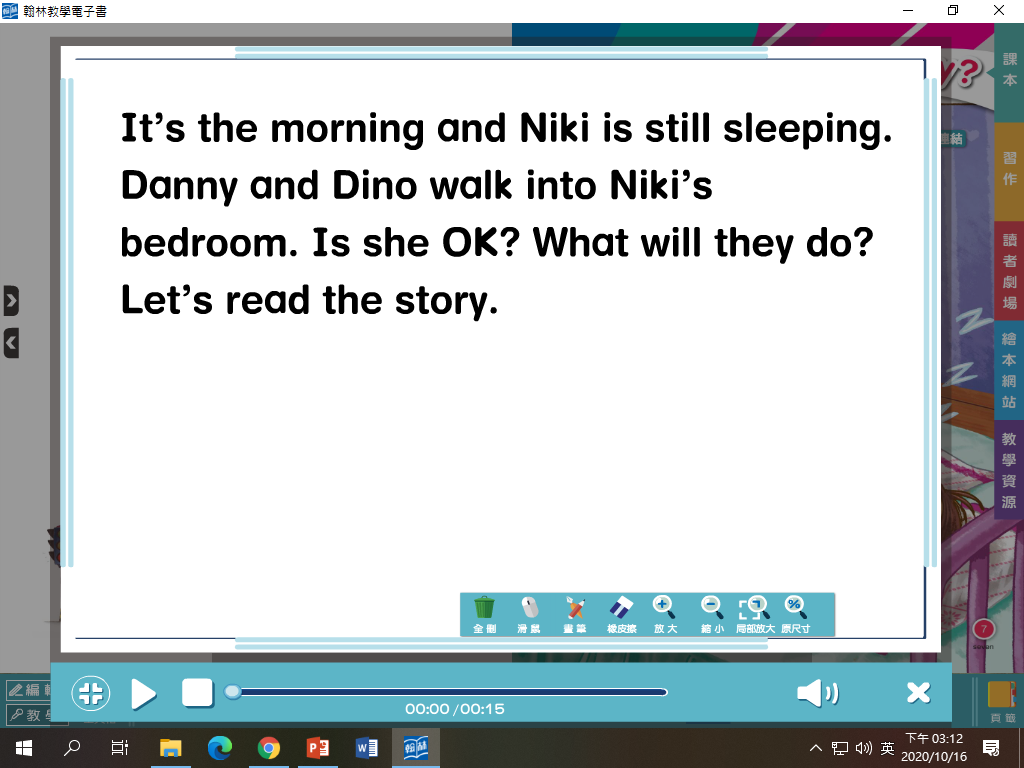 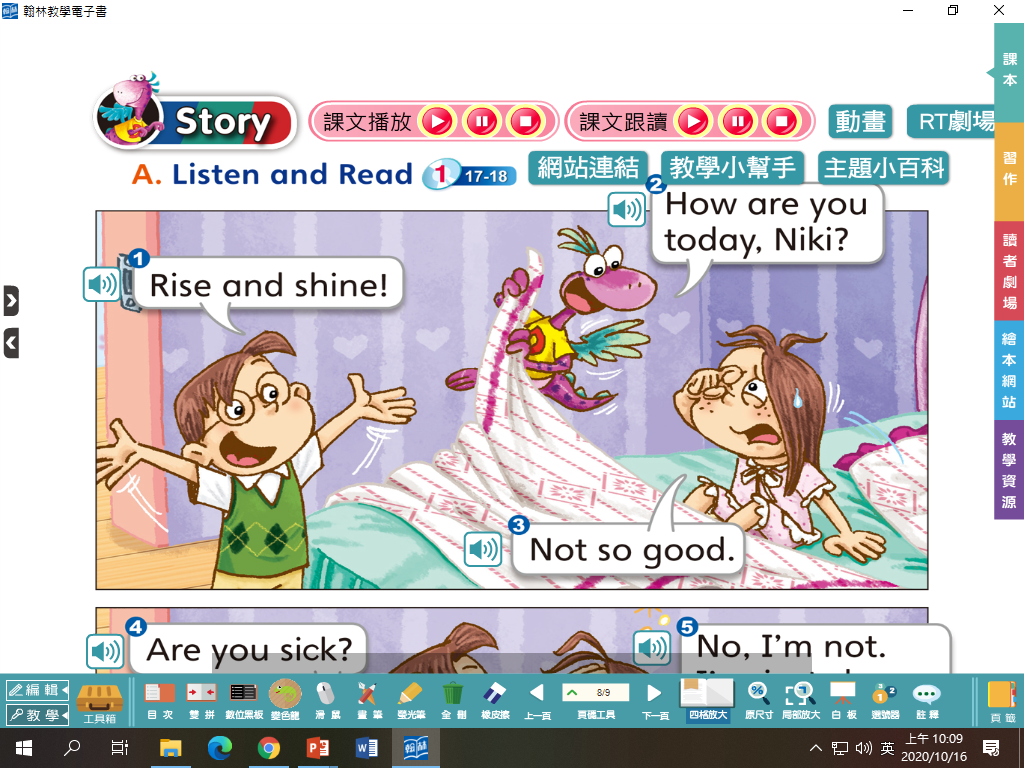 Wake up! / 
Get out of bed!
太陽曬屁股囉!
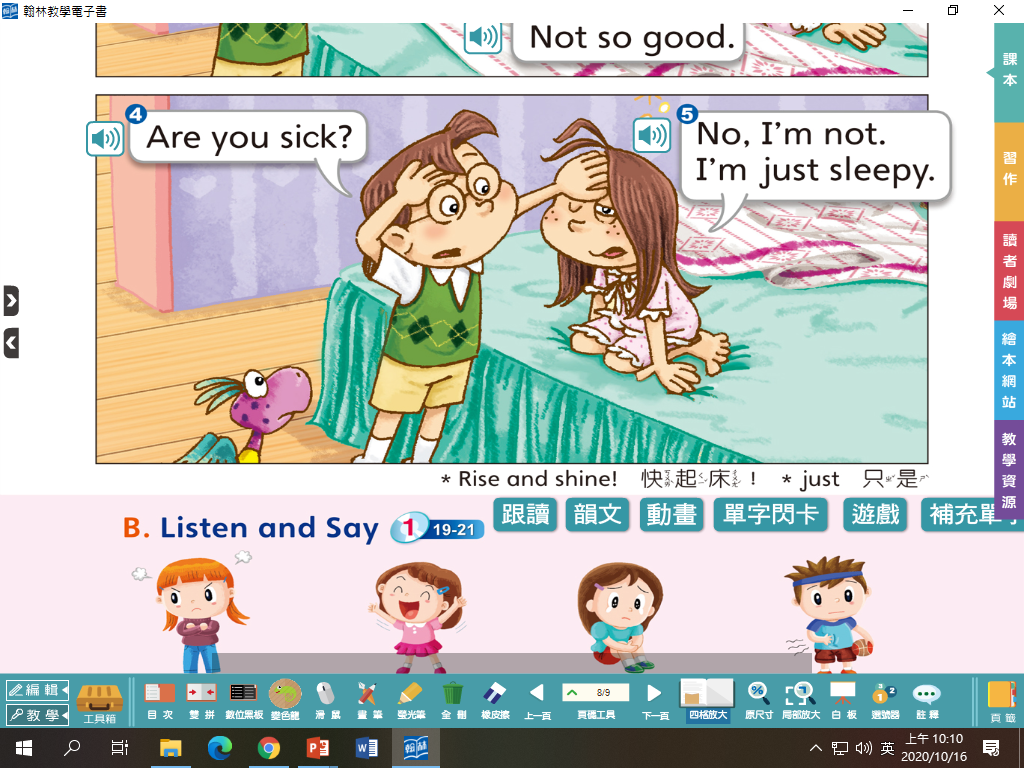 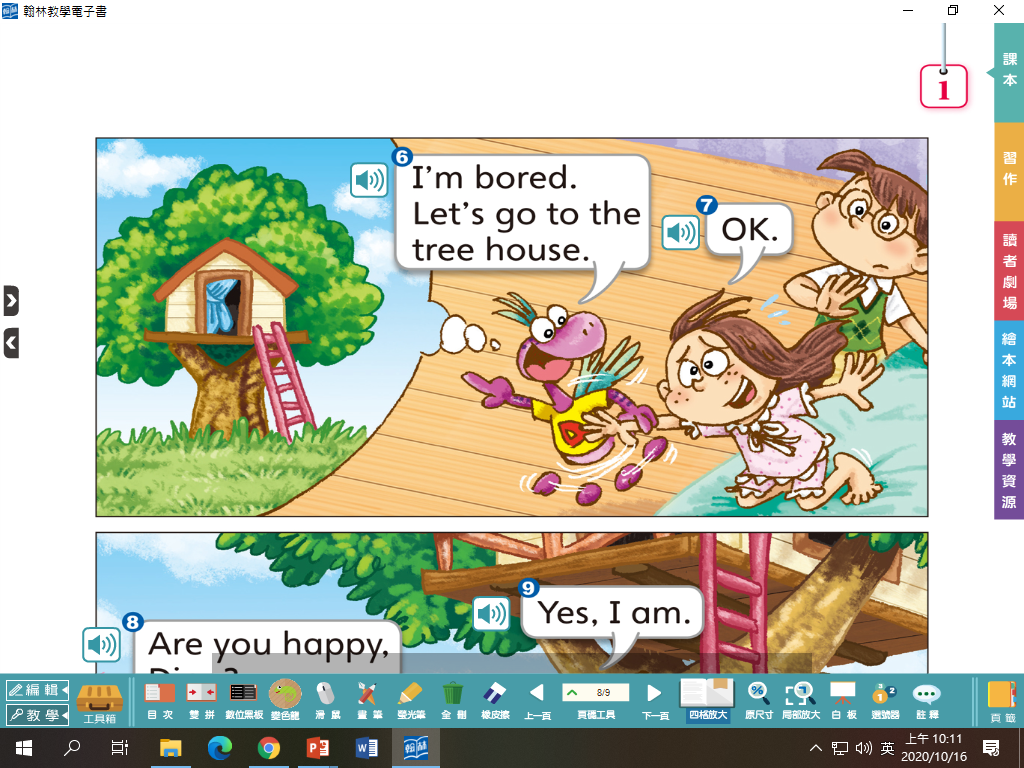 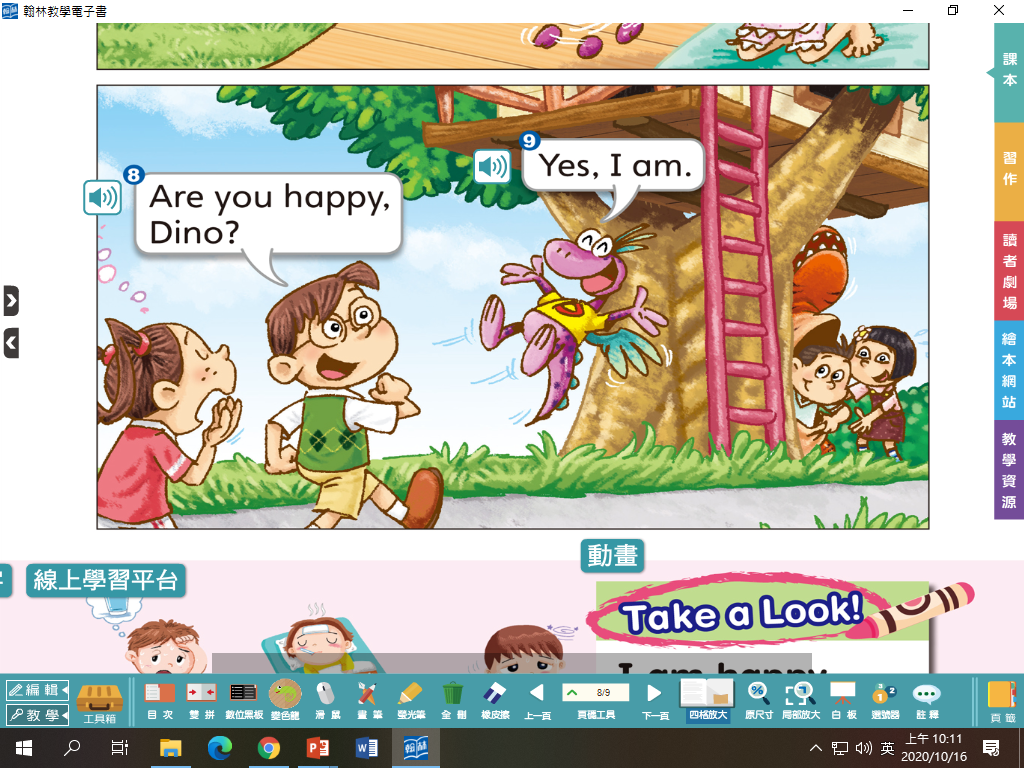 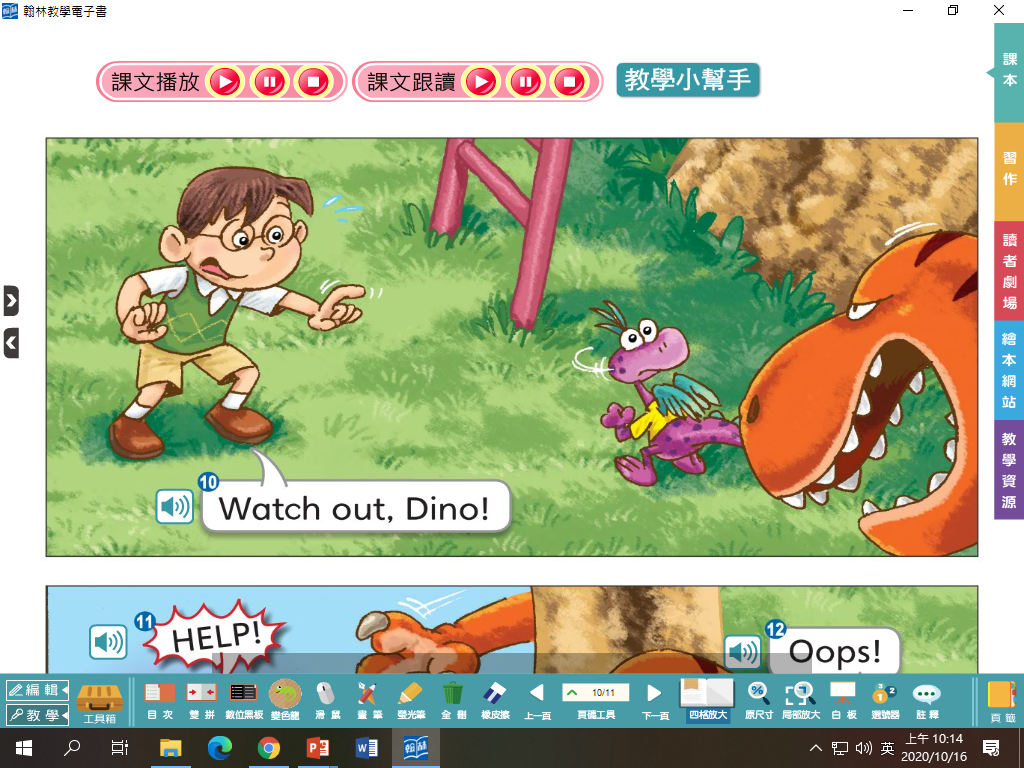 T-rex暴龍
Look out! / 
Be careful!
小心!注意!
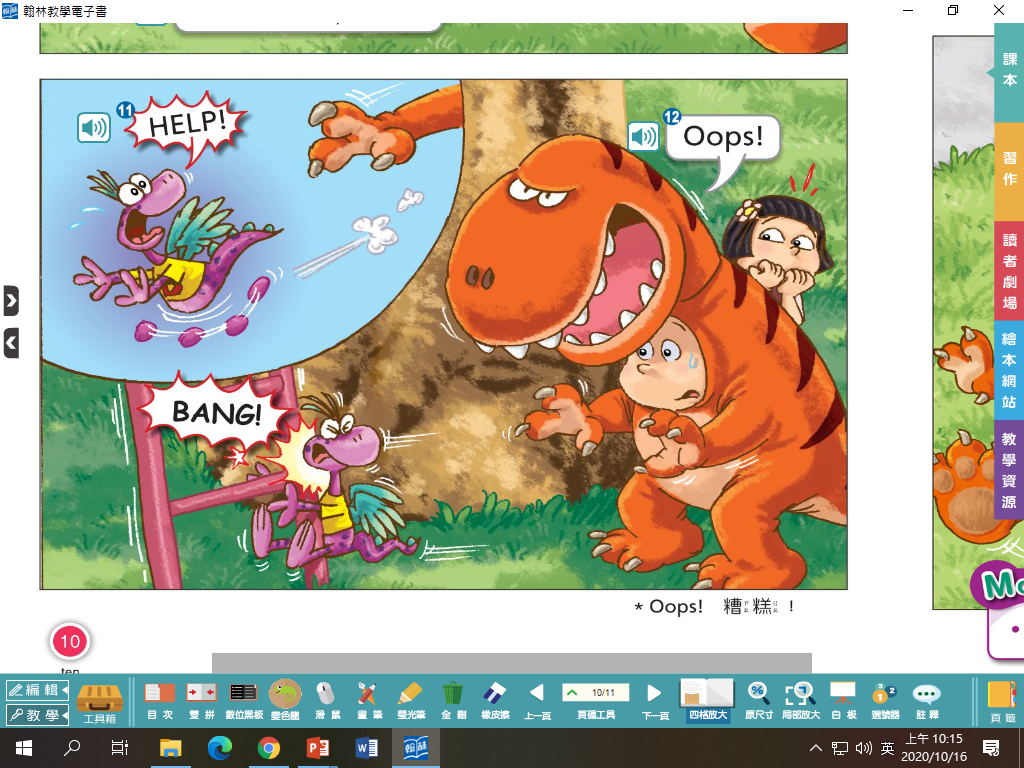 SOS國際救難信號
加強語氣使用大寫字母
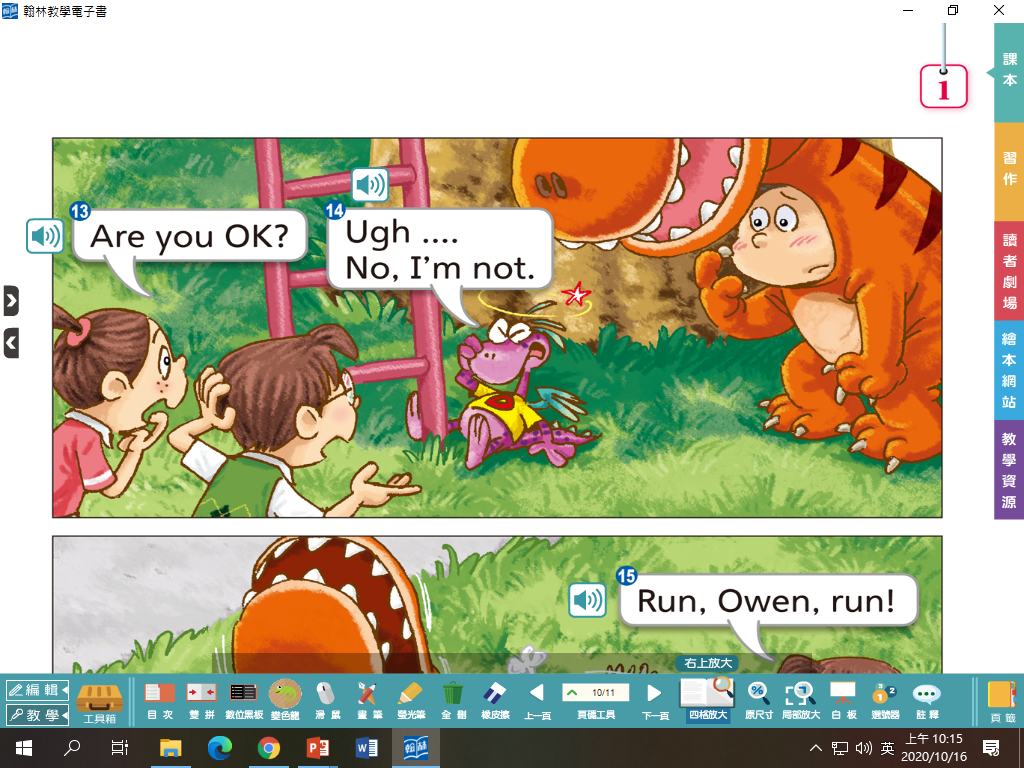 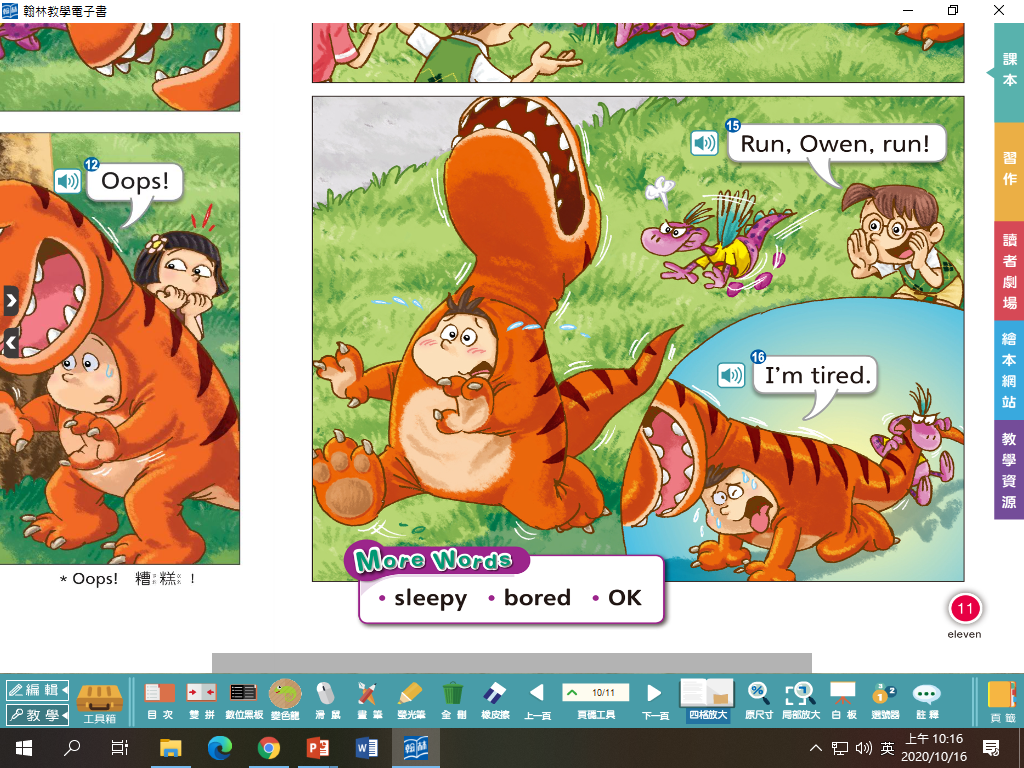 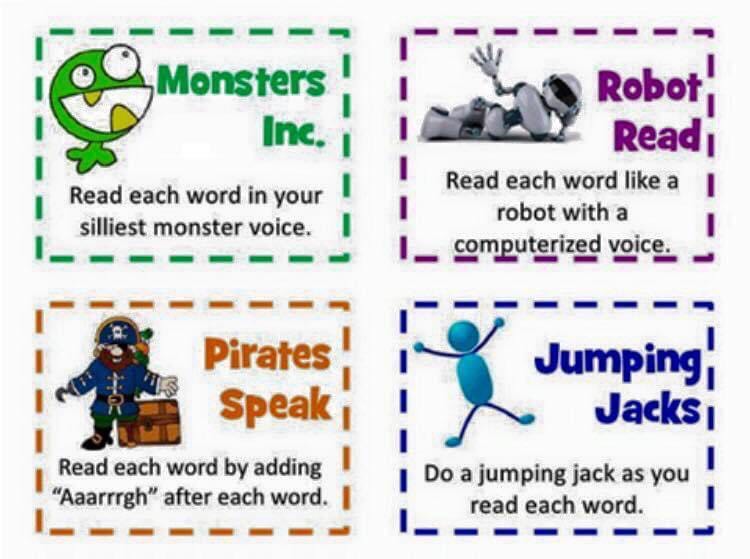 Daily Talk
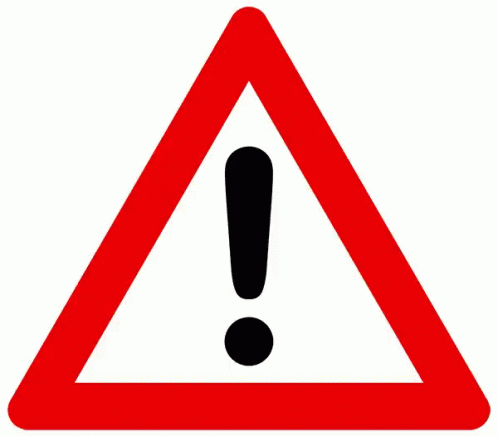 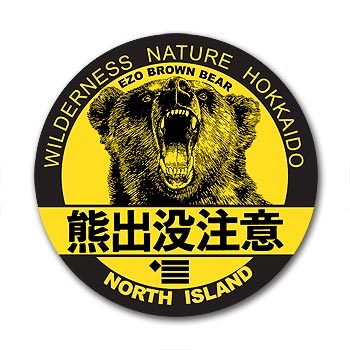 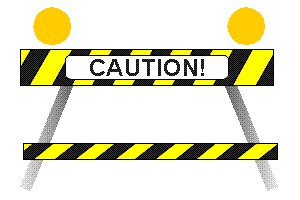 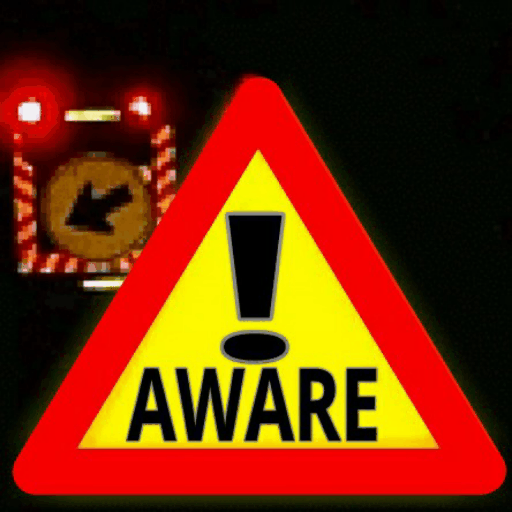 Watch out!
Daily Talk
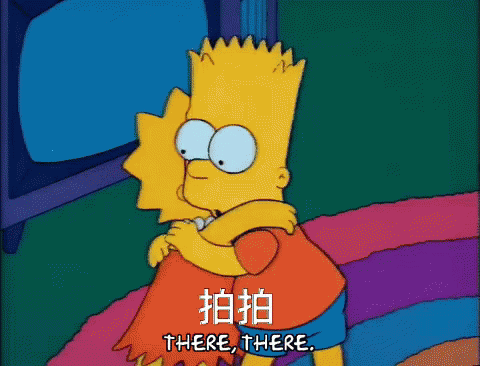 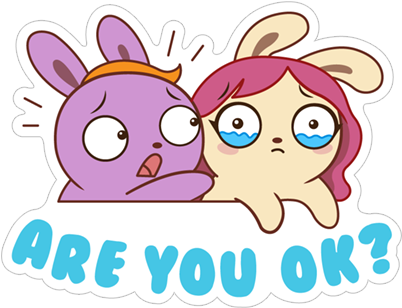 Are you OK?
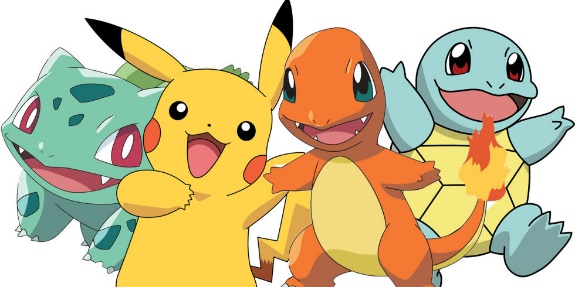 Homework this week
聽: CD1第39-43首。
說&讀:聽CD時跟著大聲唸。完成3遍
      請家長在課本P23簽名可換印章。
寫: 完成英語練習簿Unit 2單字，每個4遍
     ，下週一交。
      10/27(二)全校英語日+Halloween活動，
      不需特別裝扮，只要盡情開口講英文喔!
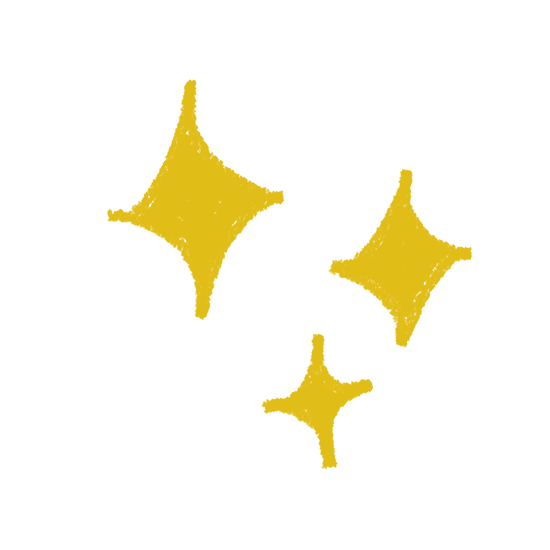 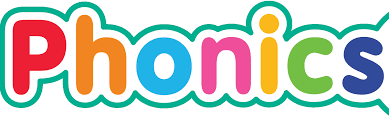 P18~P19
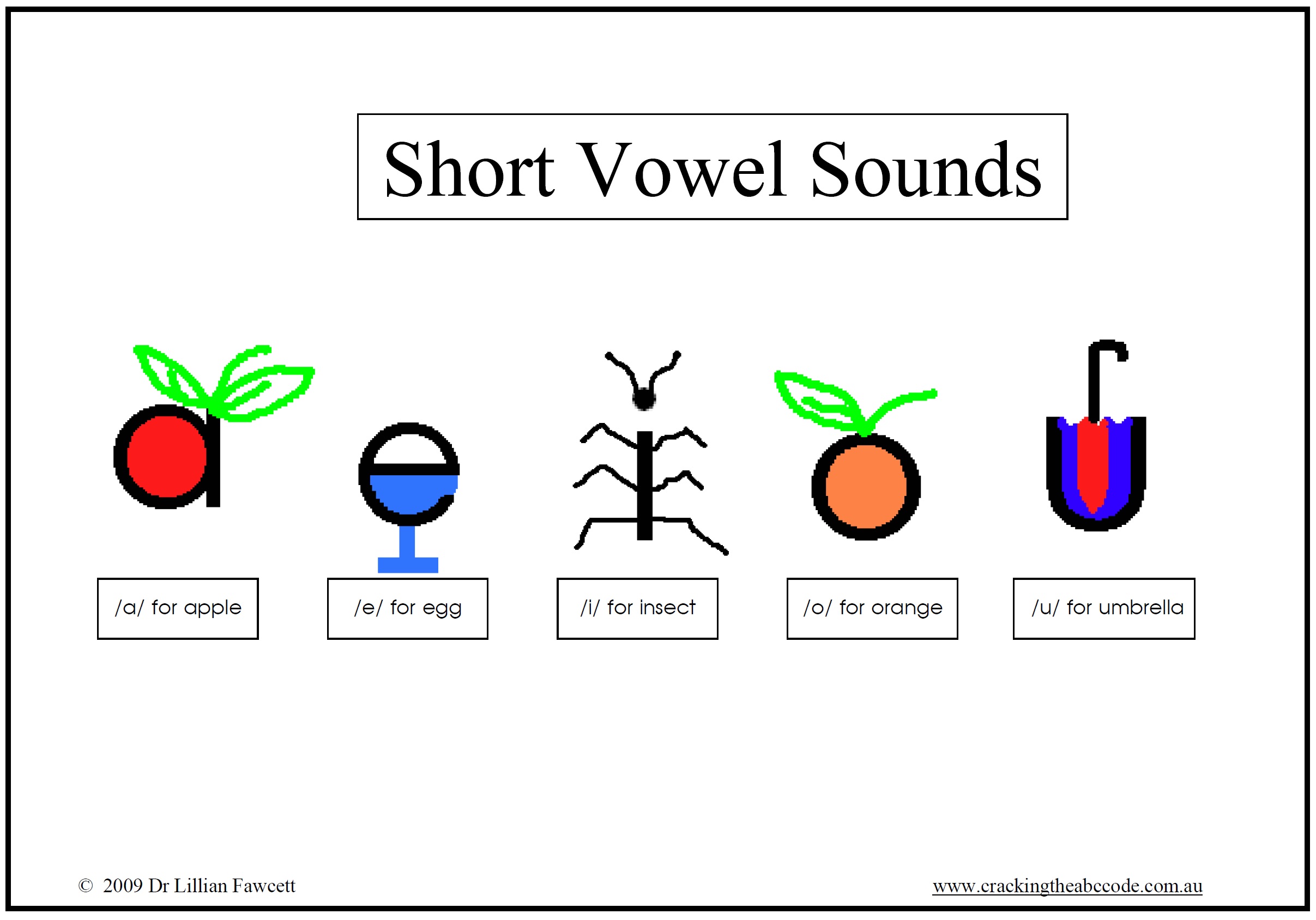 h
en
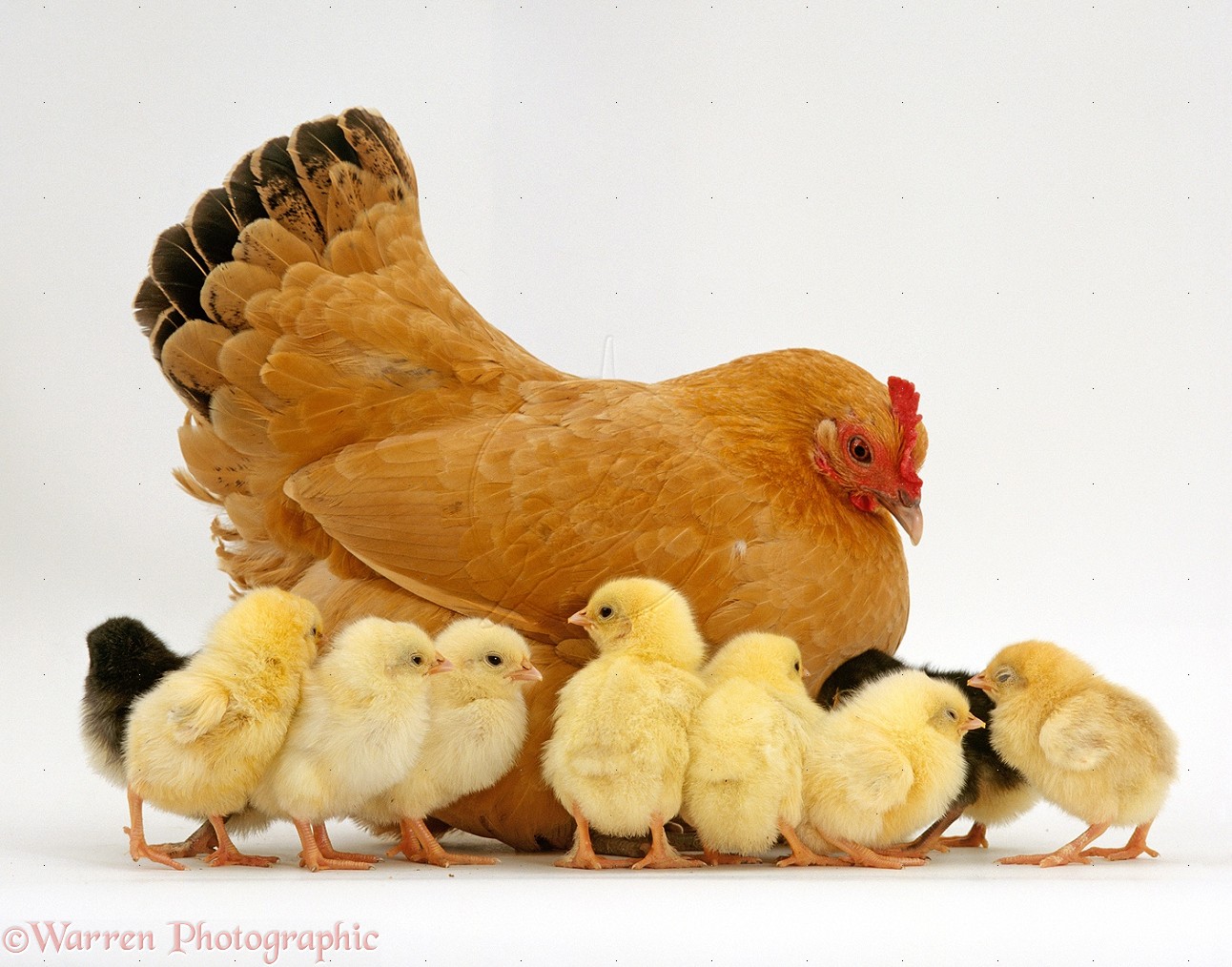 p
en
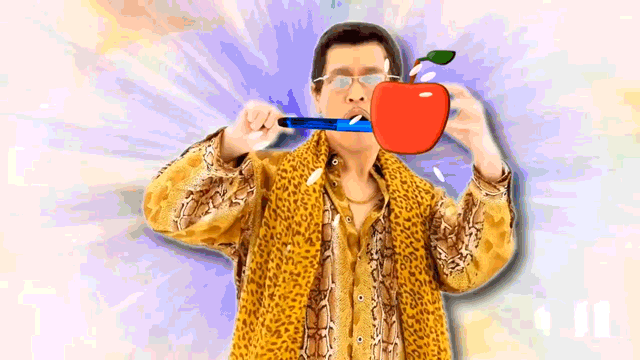 t
en
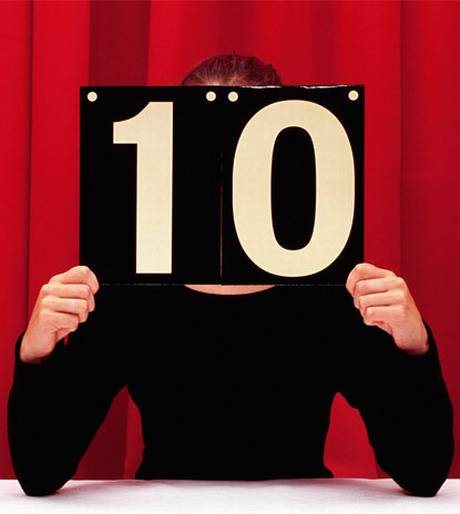 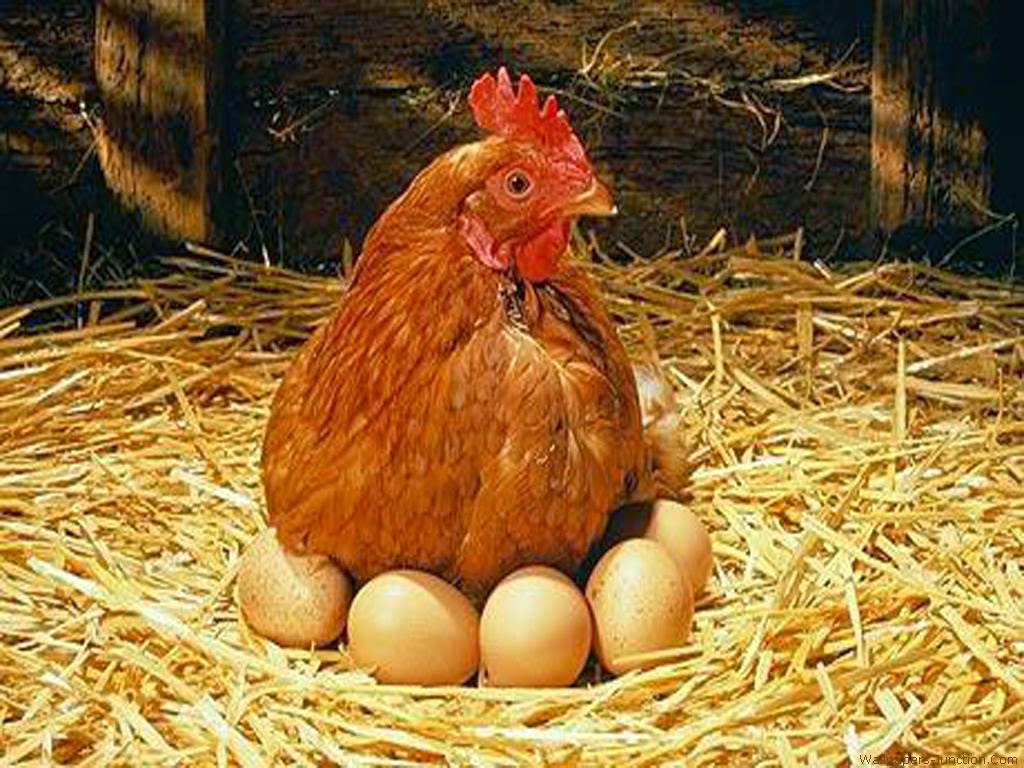 This is a hen.
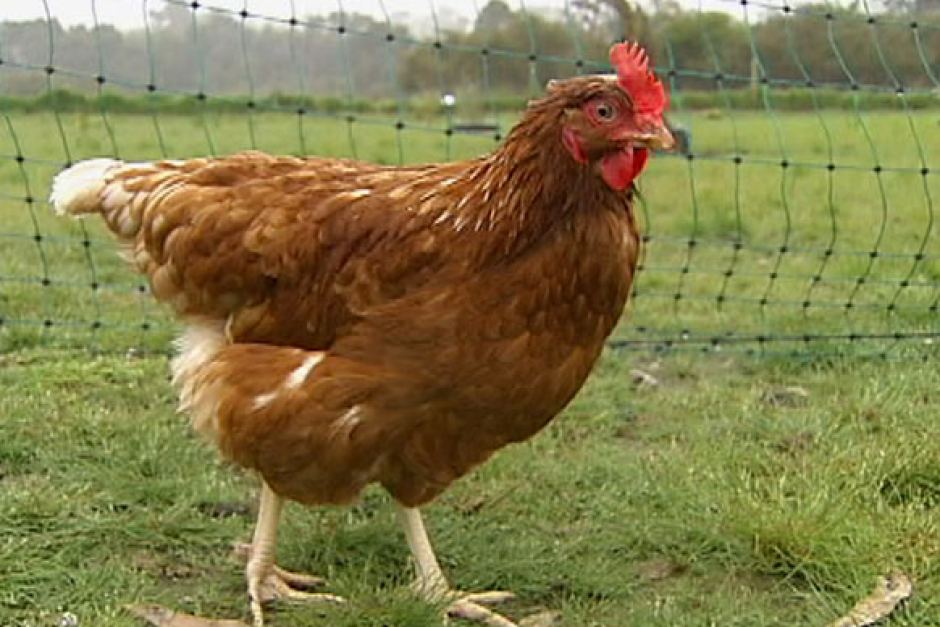 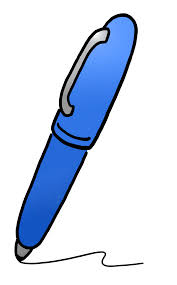 The hen has a pen.
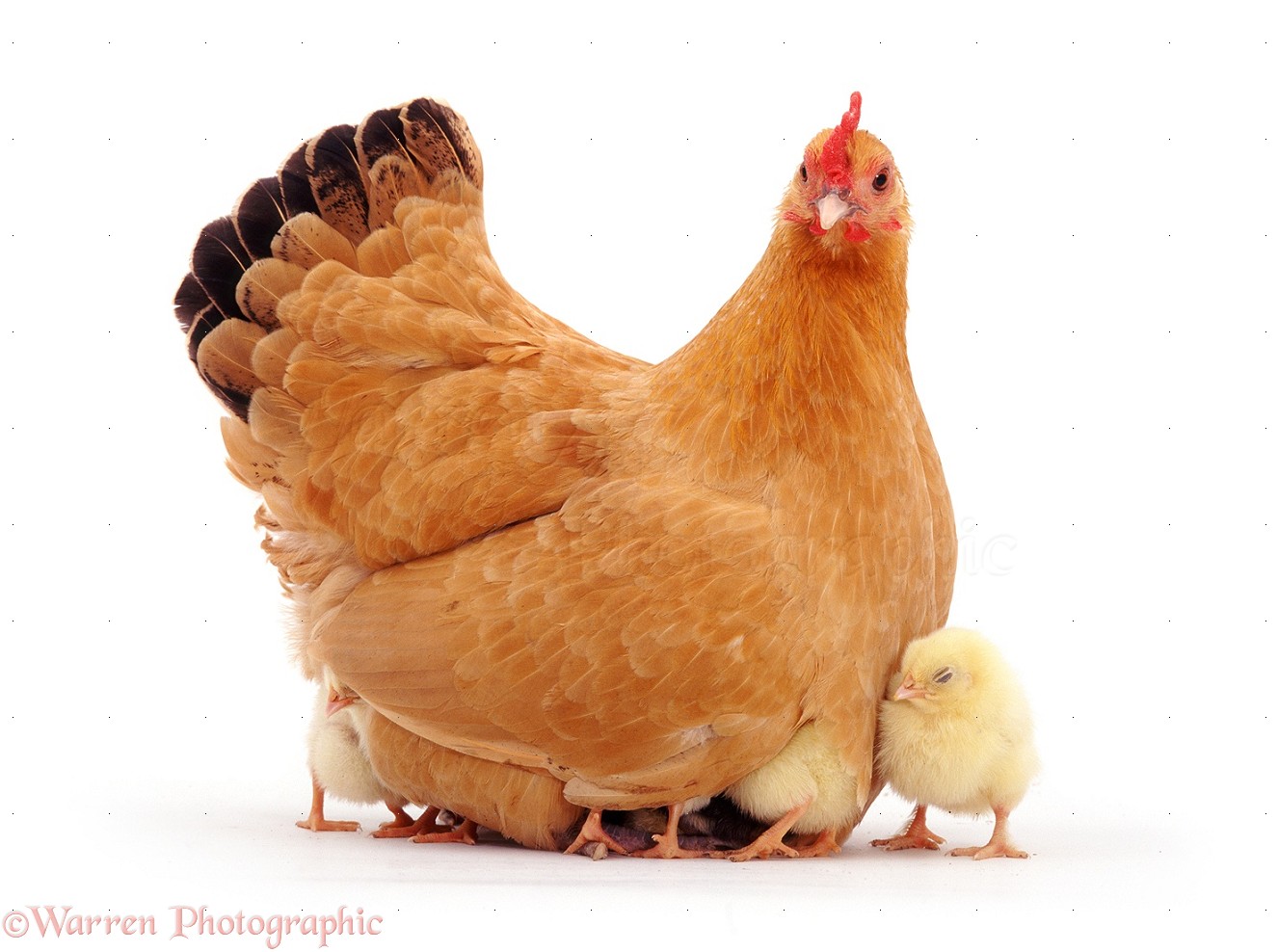 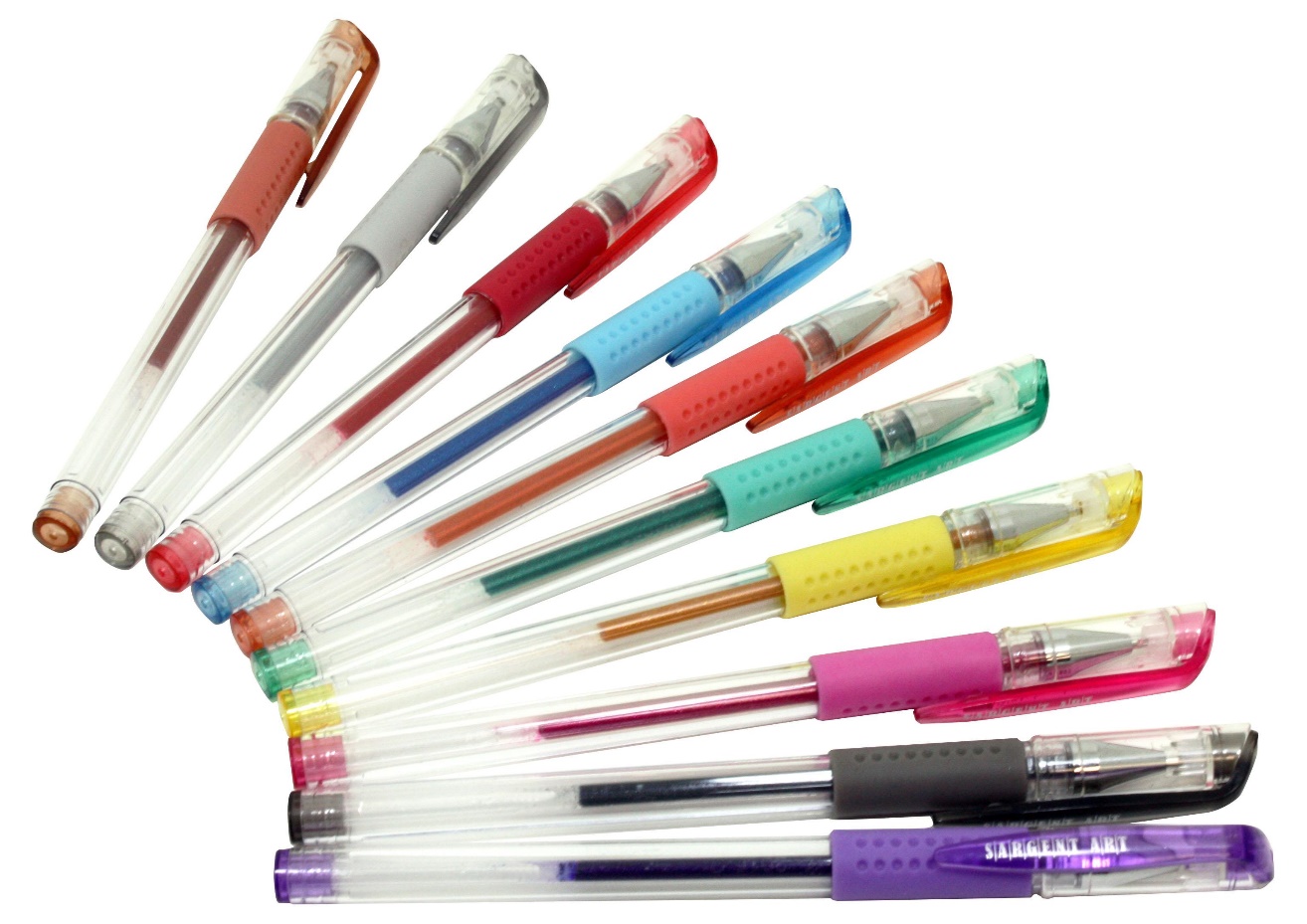 Oh! The hen has ten pens.
b
ell
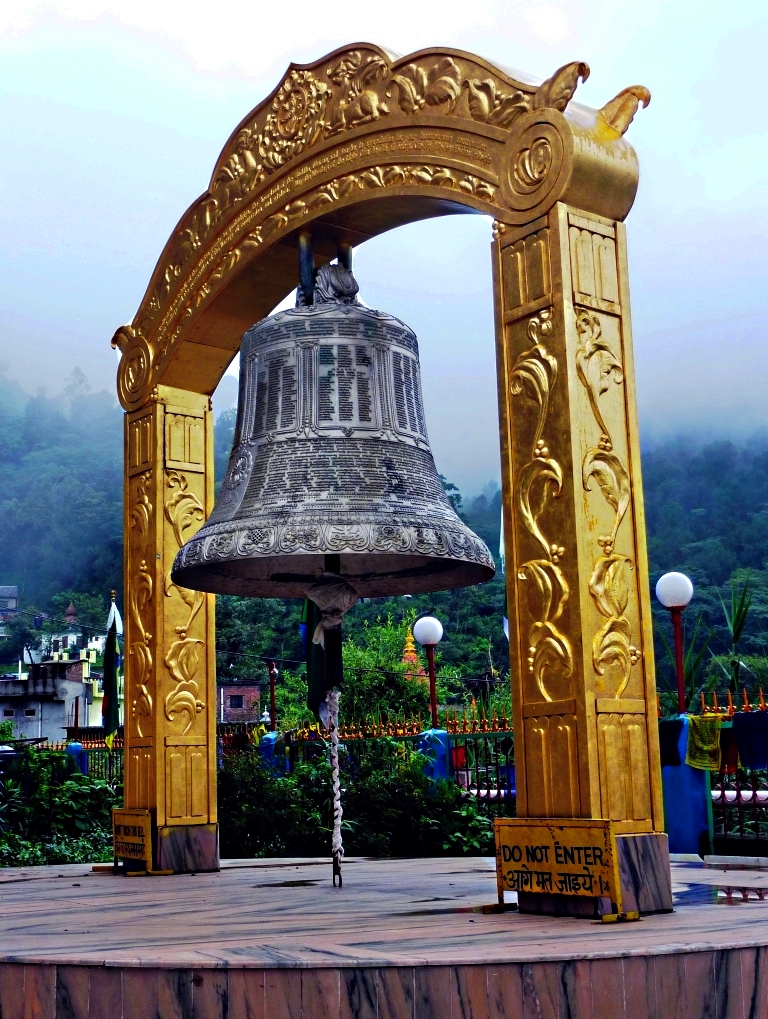 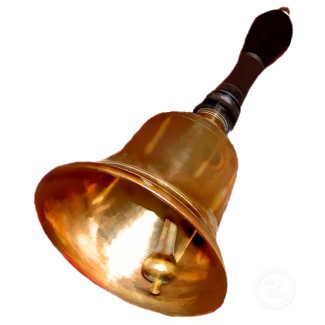 s
ell
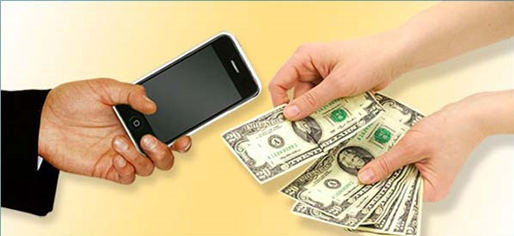 y
ell
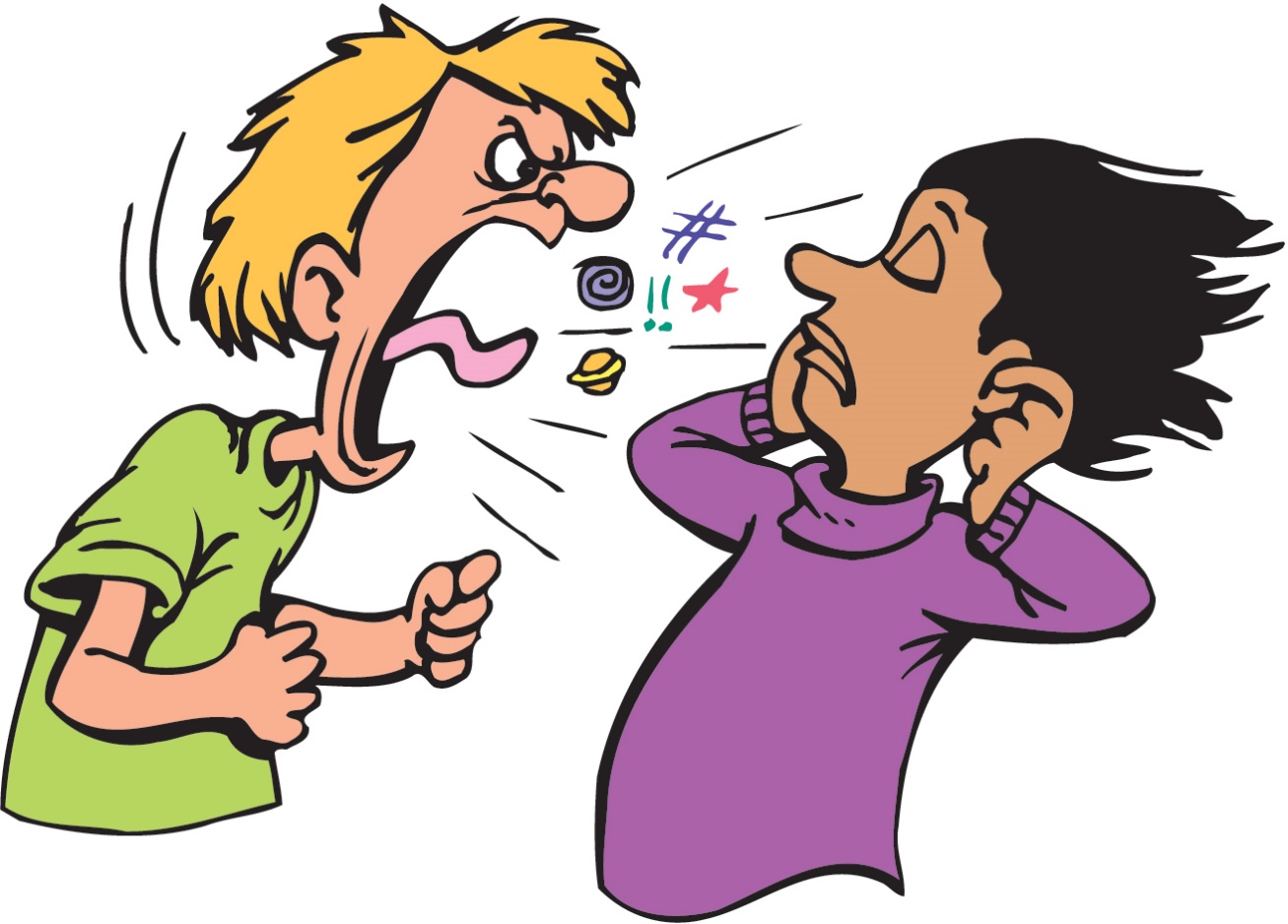 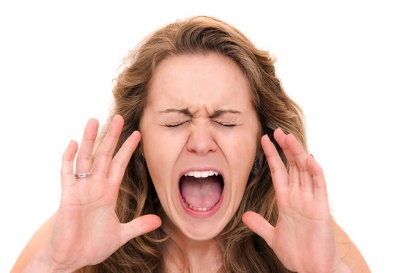 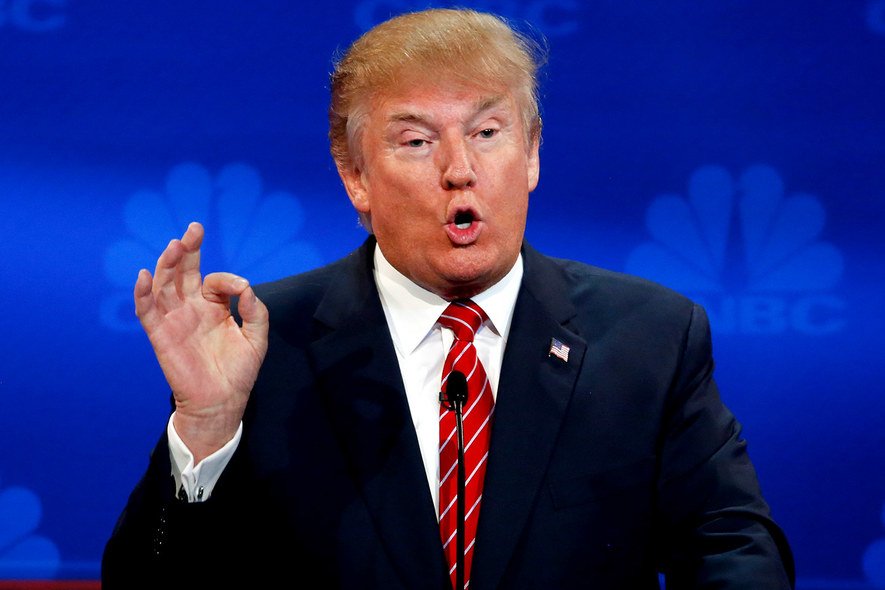 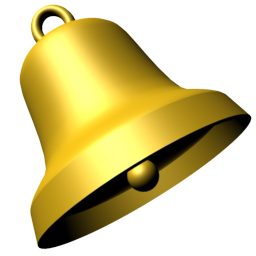 He has a bell.
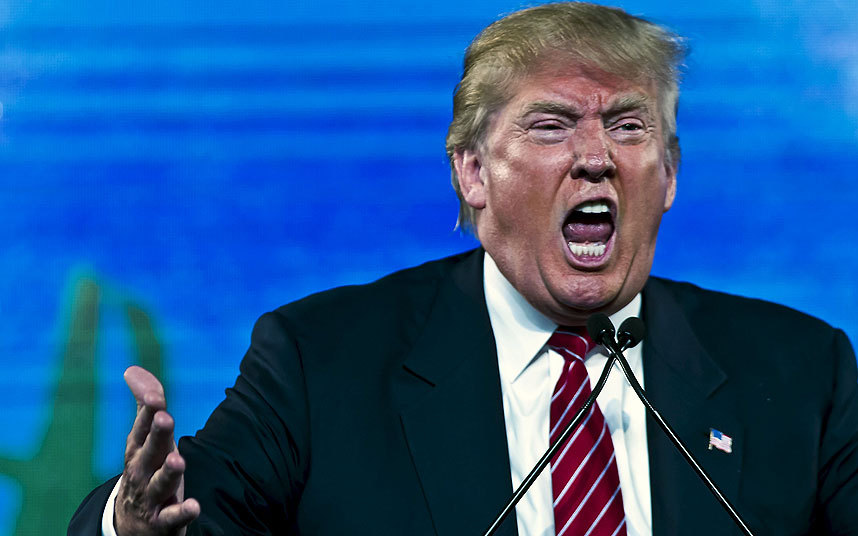 He can yell.
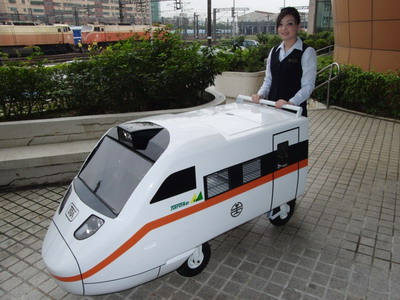 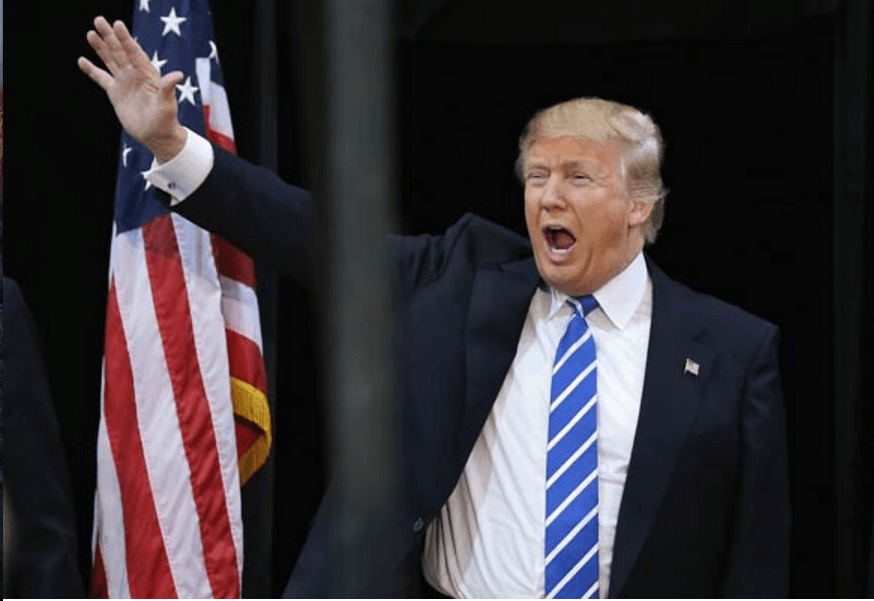 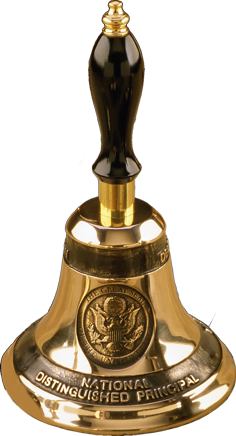 He can yell and sell the bell.
Let’s twist our tongues!!!
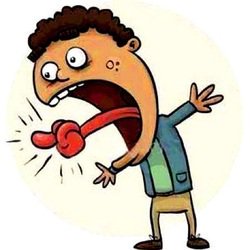 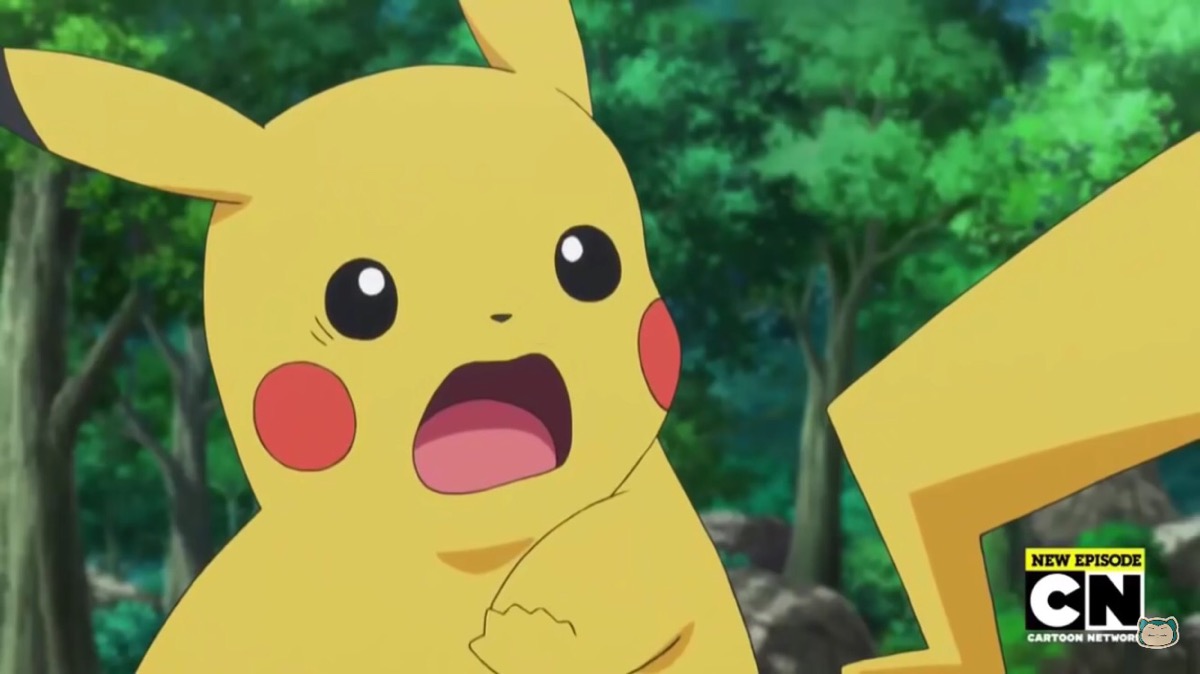 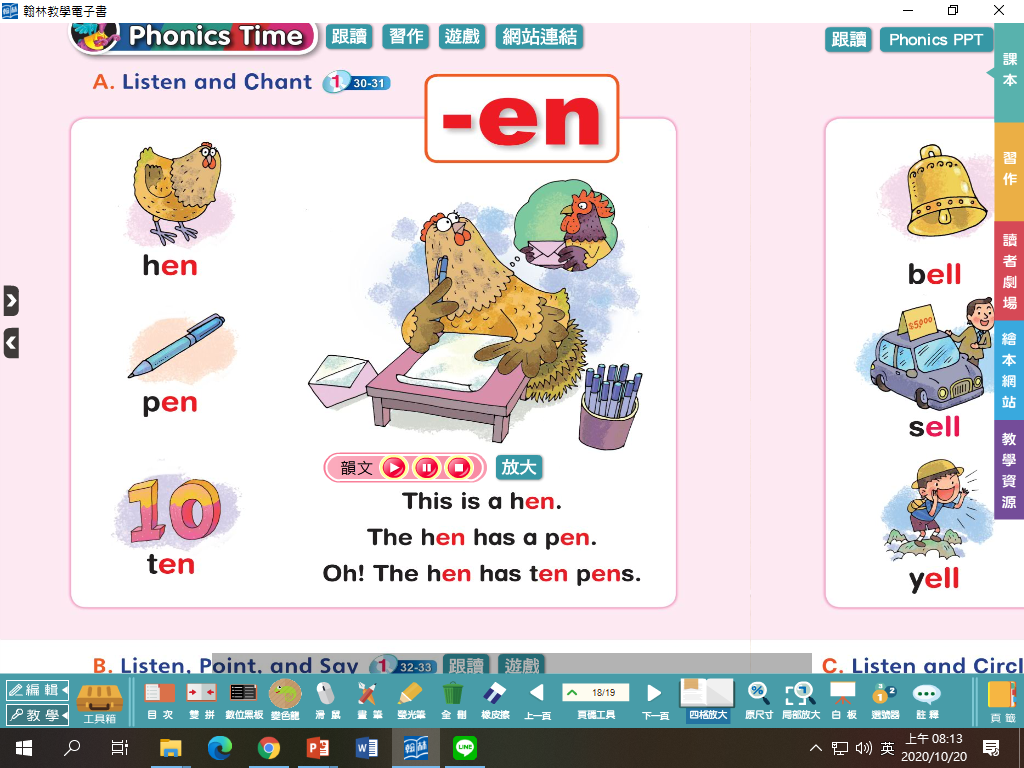 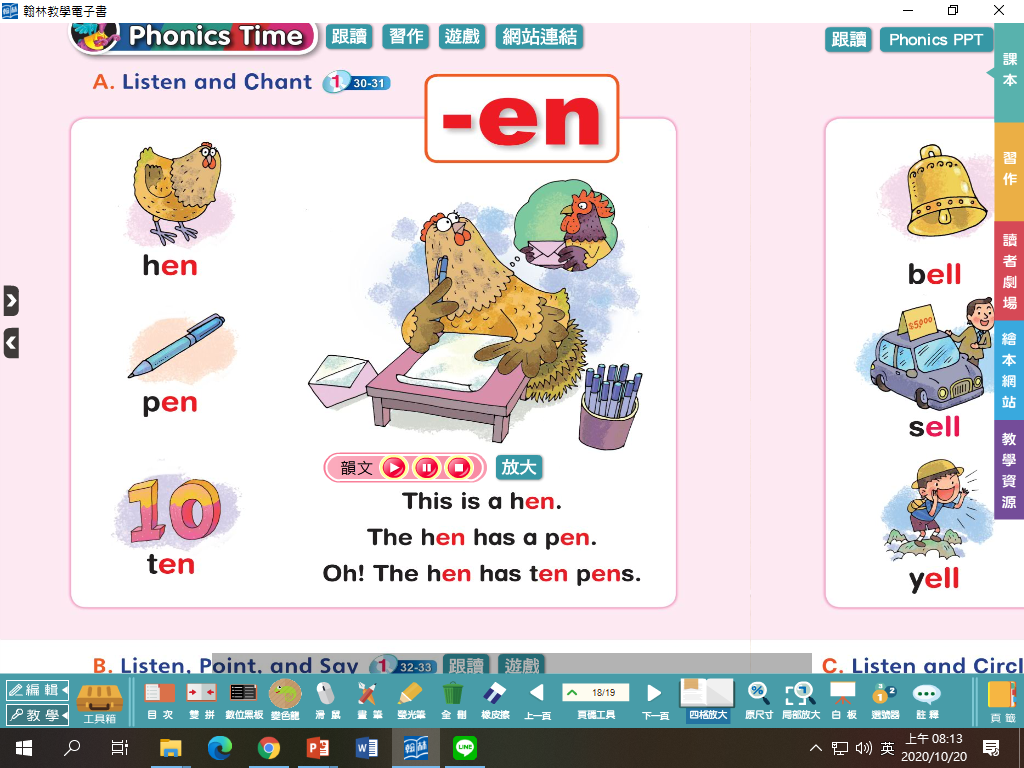 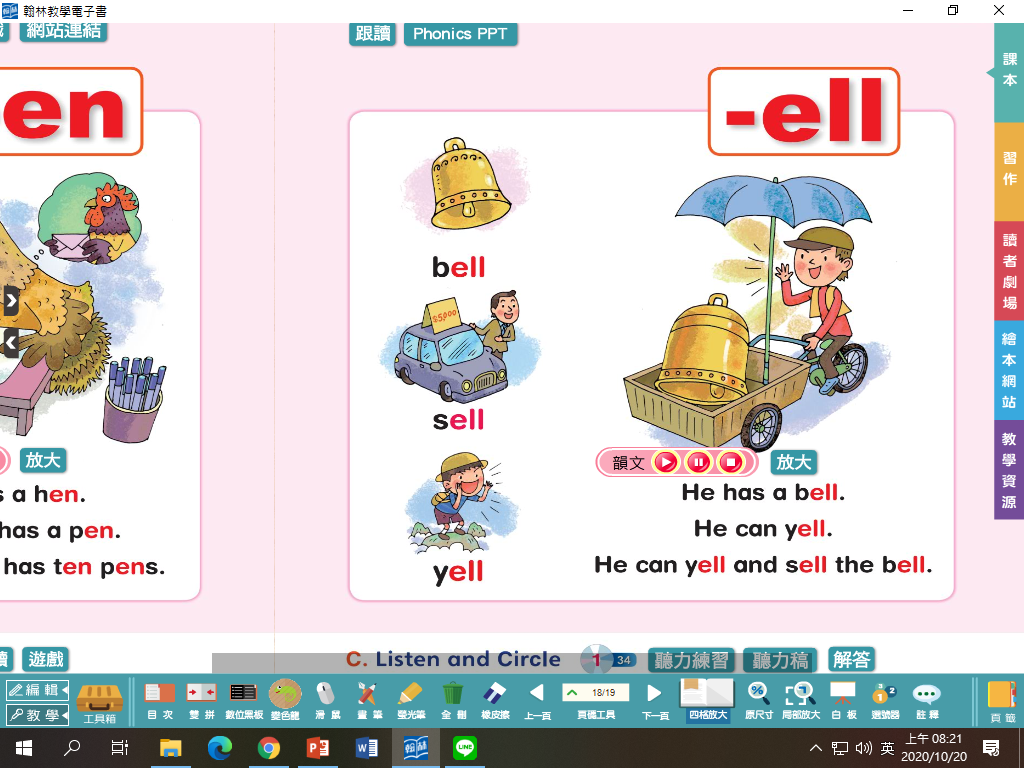 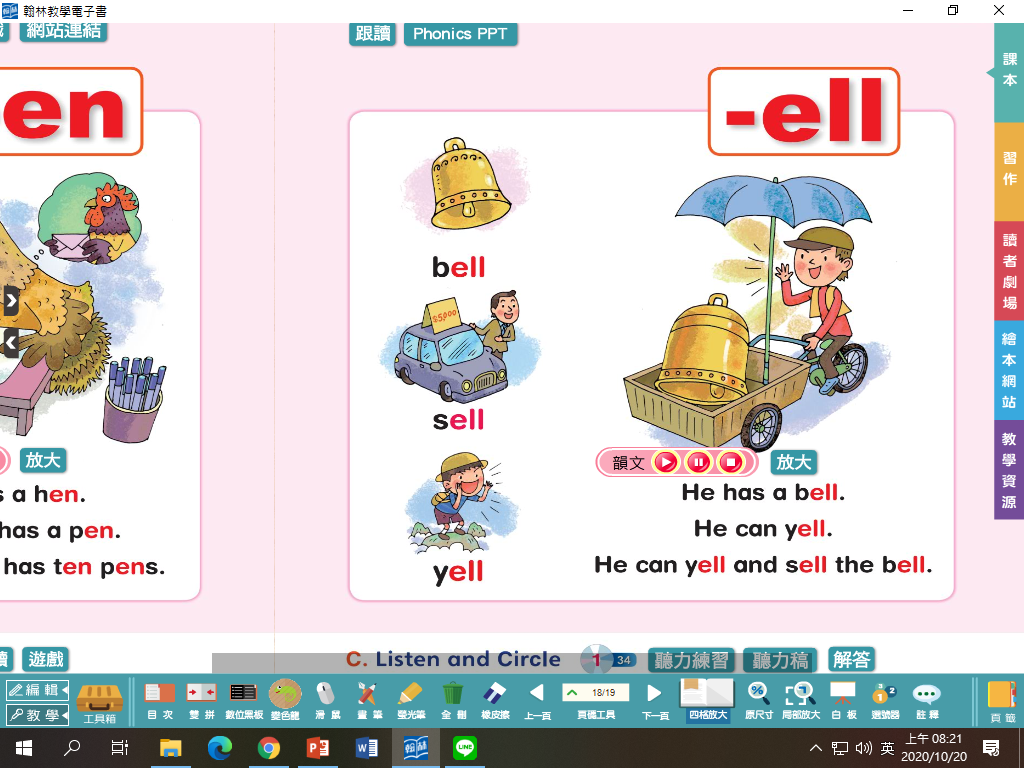